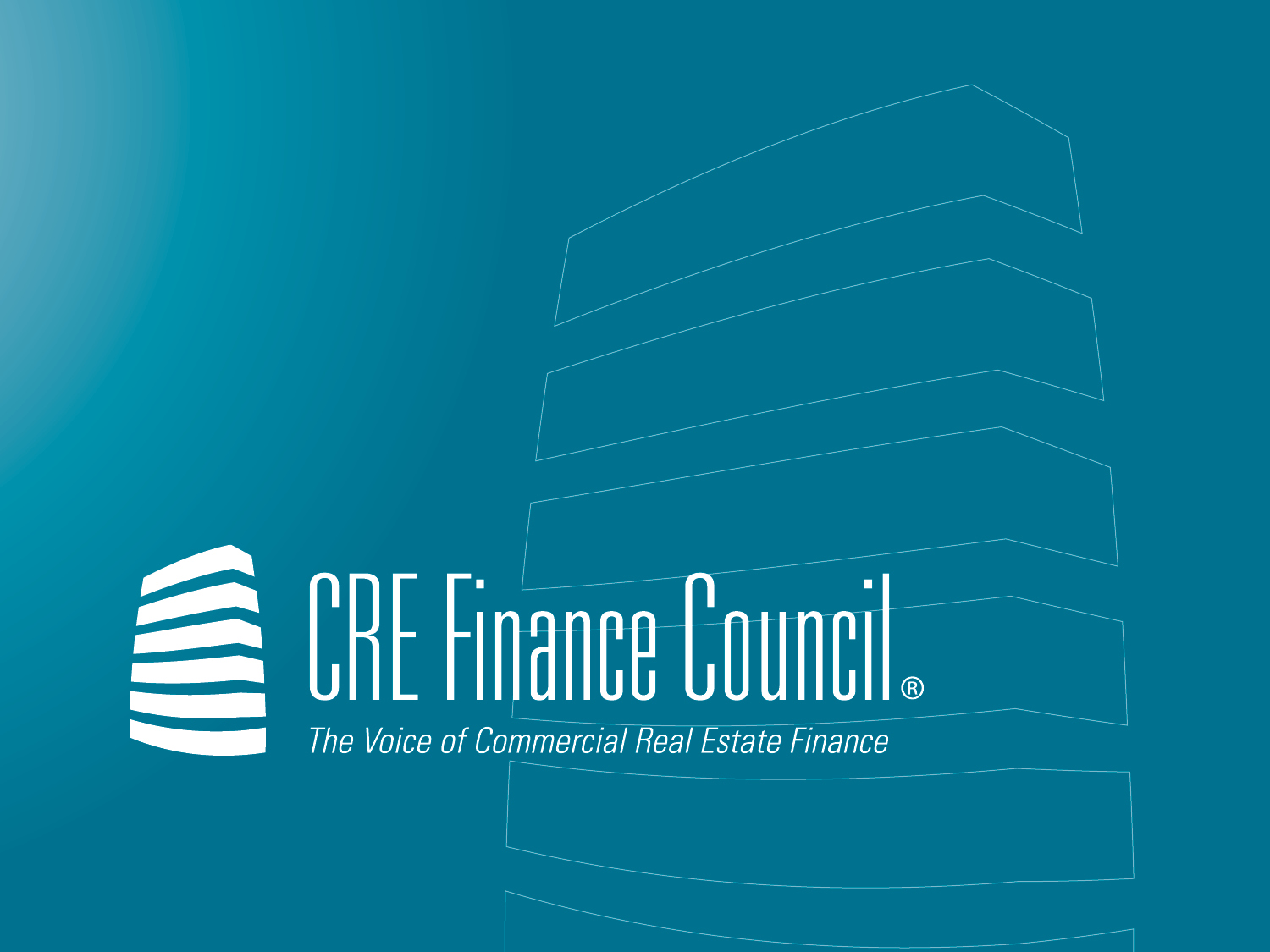 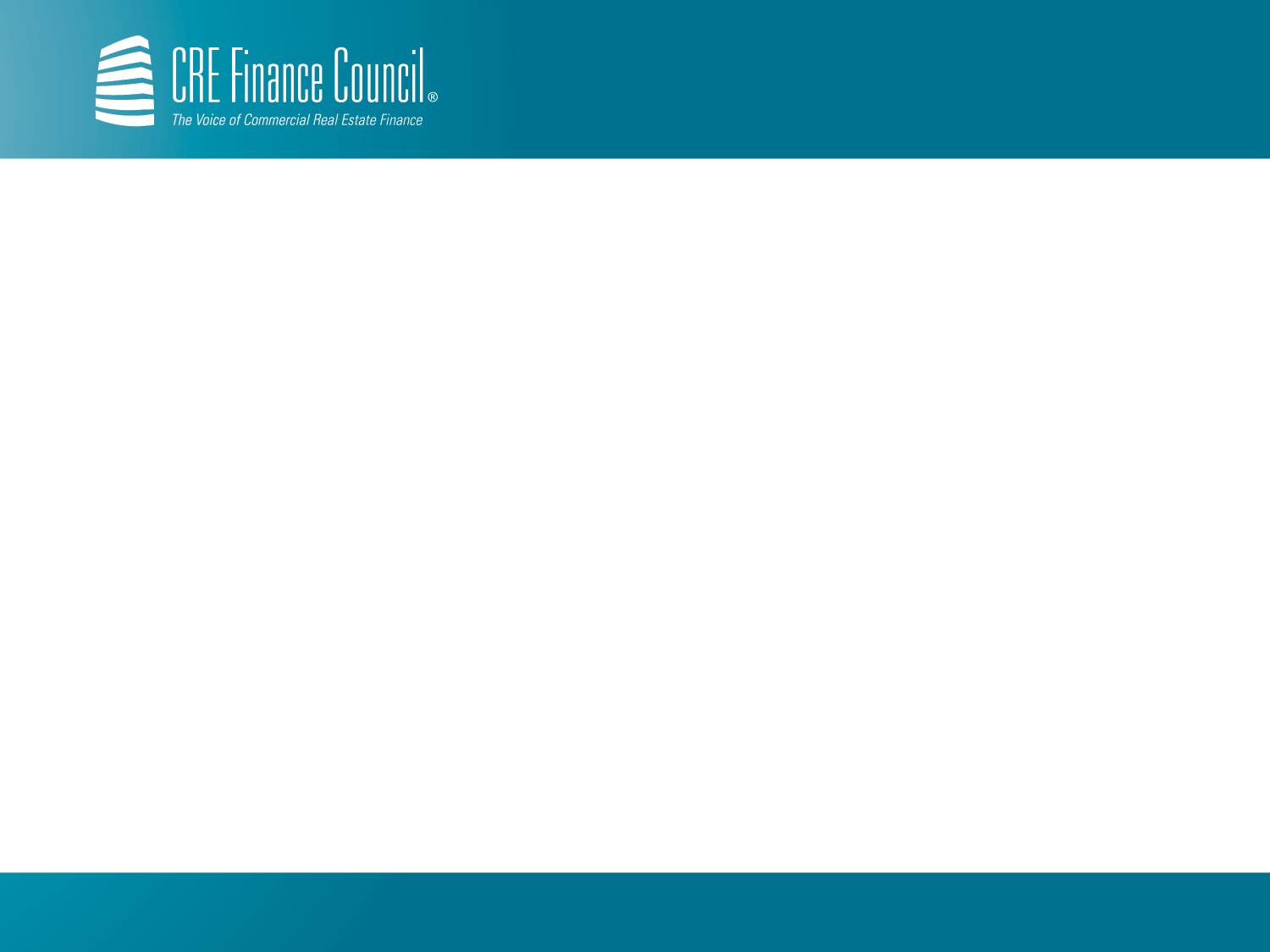 MAREMA Real Estate Conference 

Richmond, Virginia
October 23, 2015

Presenter: 
Stephen M. Renna
President & CEO, CRE Finance Council
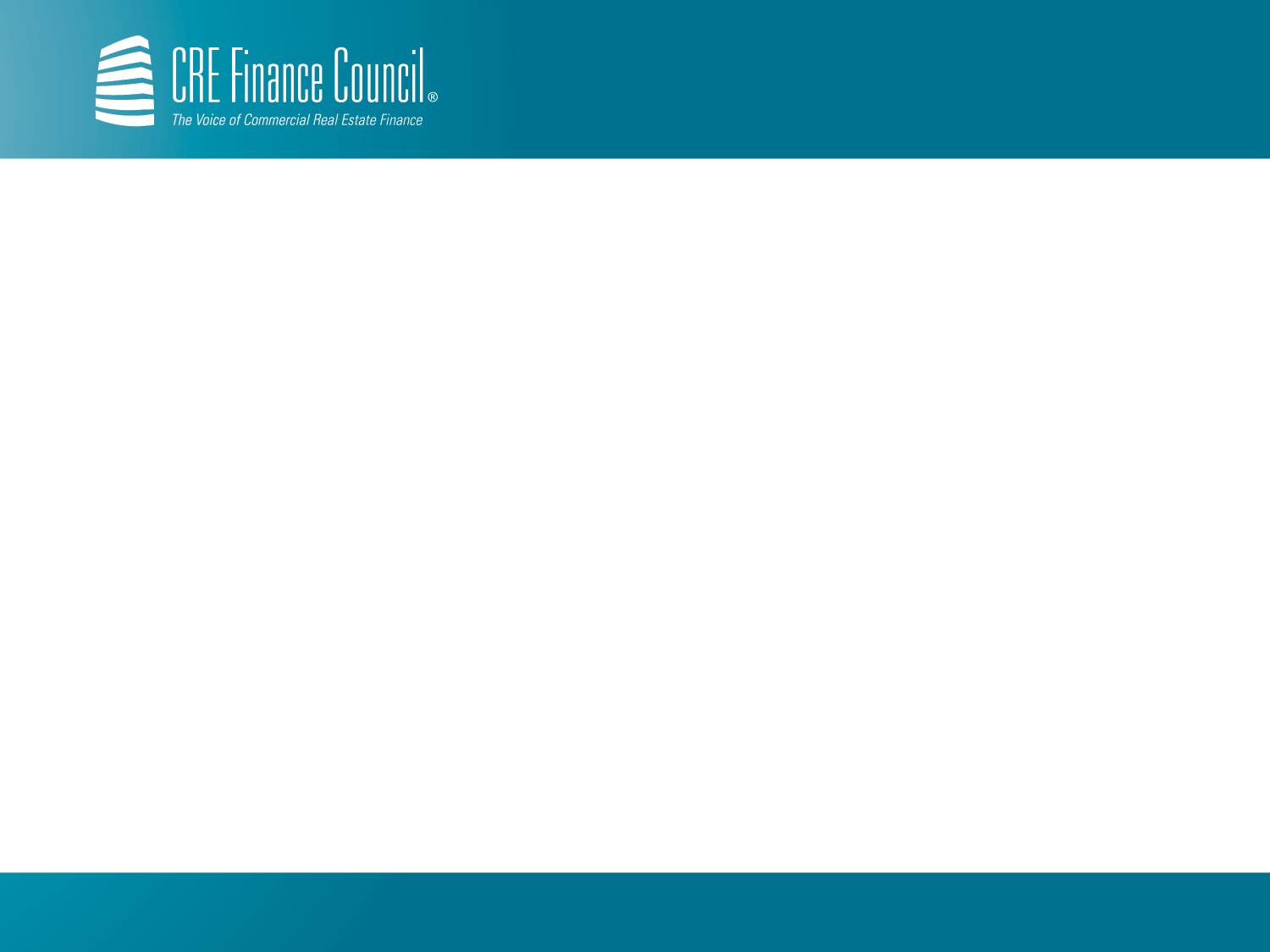 CRE Finance Council
CREFC is a trade association that is: 

Dedicated exclusively to the commercial real estate finance industry. 
Committed to promoting strong and liquid debt markets. 
The meeting place for industry professionals. 
The platform for establishing best practices, industry standards and federal policy.
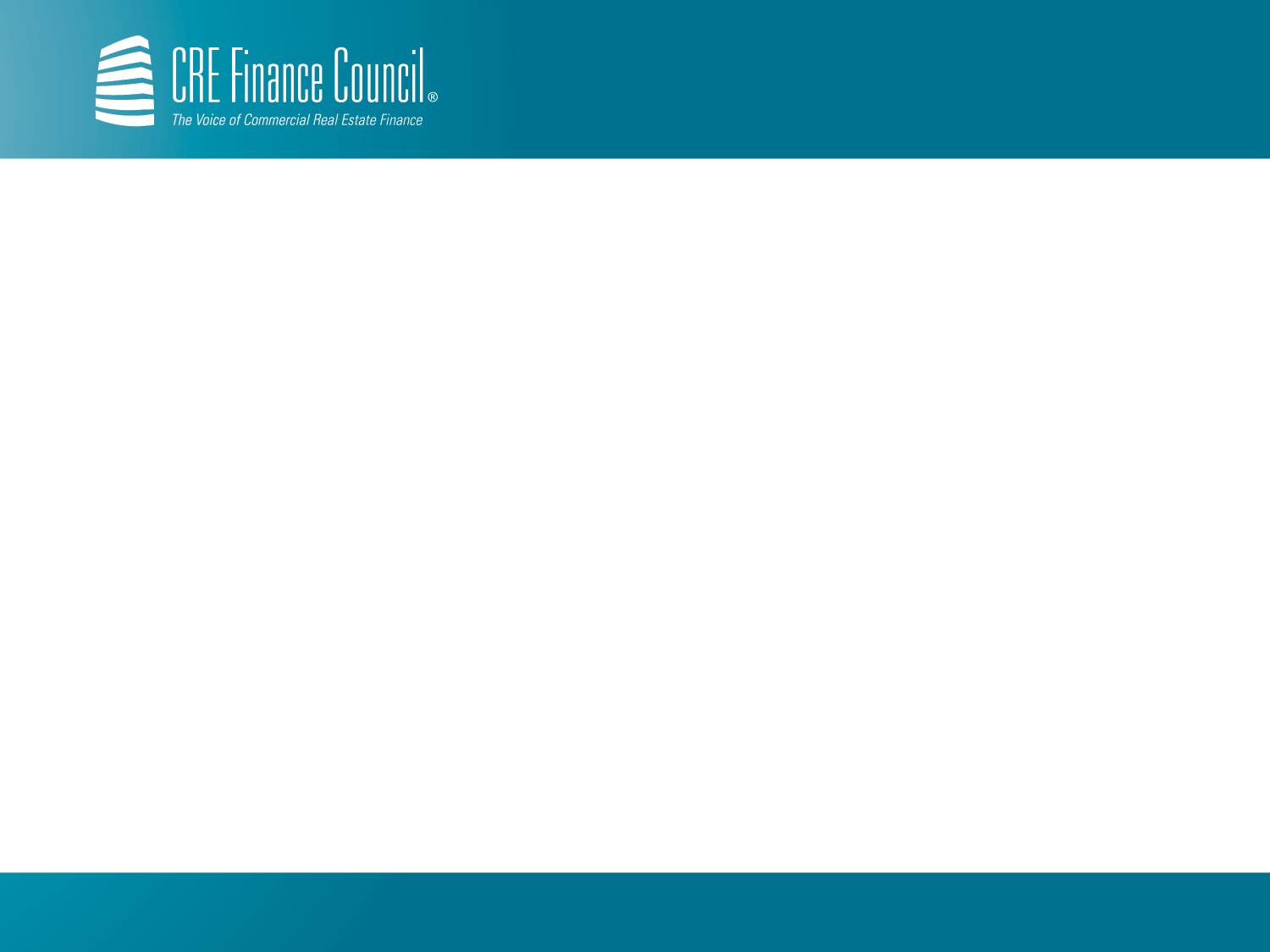 U.S. Real Estate Investment Activity
Property Sales ($B)
1998 – 2012 10yr UST
Avg. 4.22%
2003 – 2007 10yr UST
Avg. 4.40%
2014
Up 17% vs.
2013
2013
Up 21% vs.
2012
2012 
Up 27% vs. 2011
2011 
Up 59% vs. 2010
1Q15
Up 44% vs.
1Q14
2010
Up 114% vs. 2009
Down 88% From Peak
5.02%        4.61%          4.01%        4.27%           4.29%        4.80%         4.63%         3.66%         3.26%         3.22%         2 .78%        1.80%           2.35%        2.54%                              2.72%           2.04%
Average Annual 10yr UST
Source: Real Capital Analytics
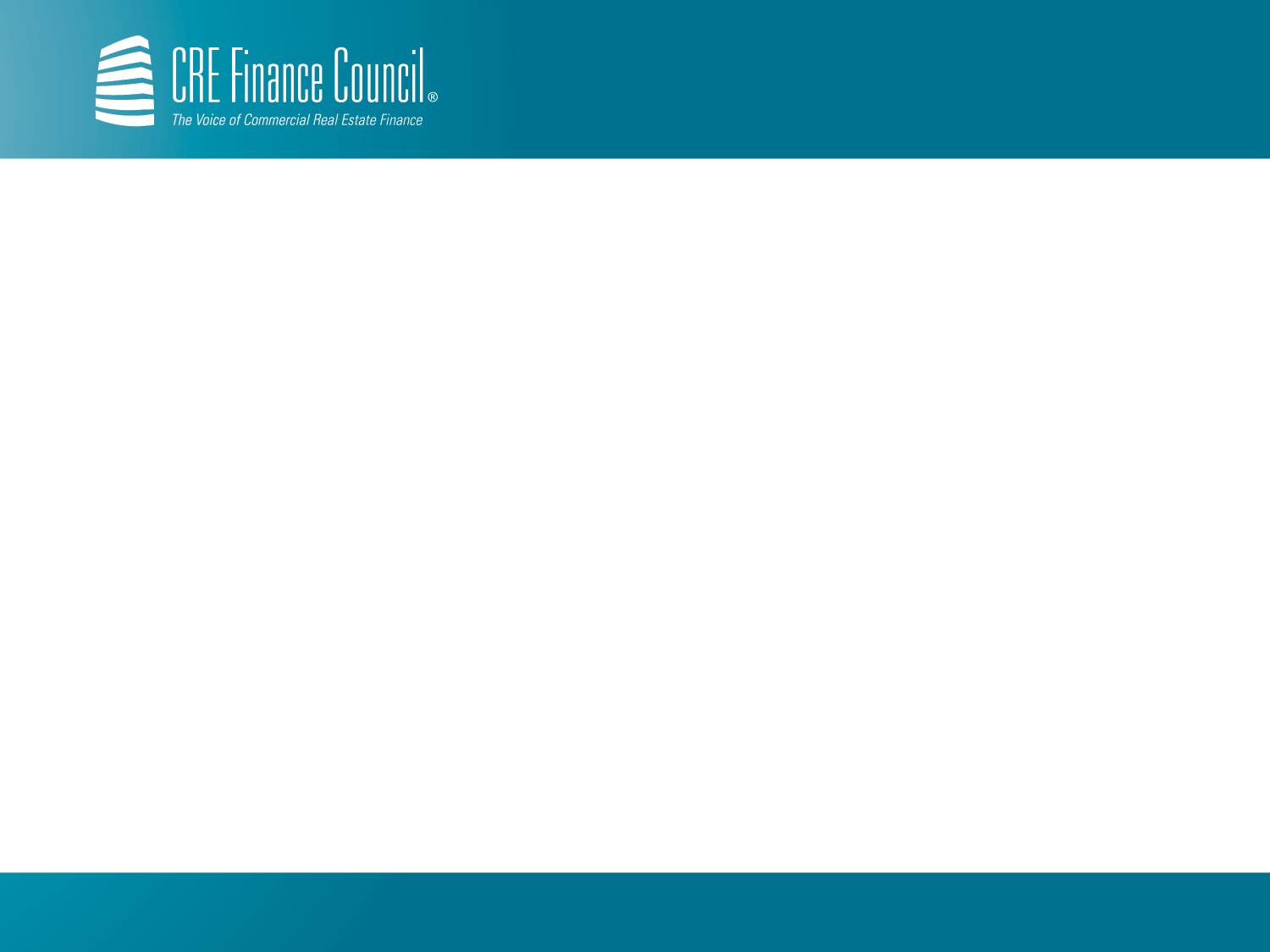 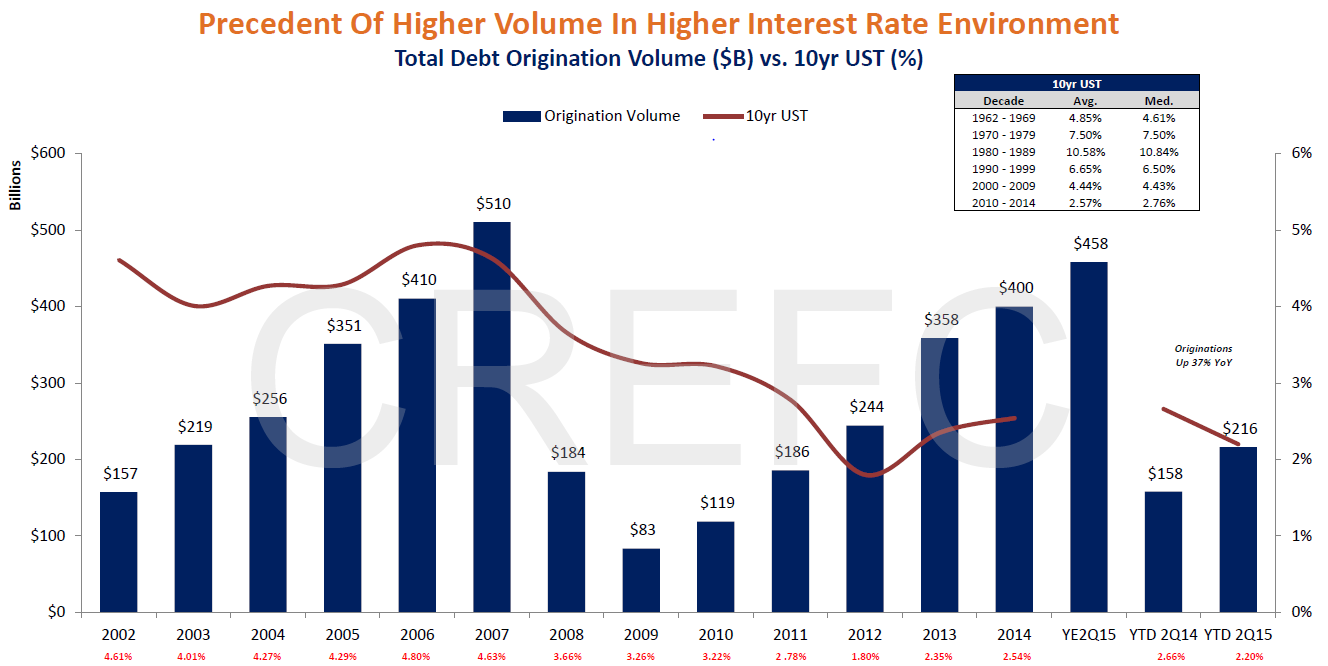 Source: Mortgage Bankers Association/Bloomberg via HFF
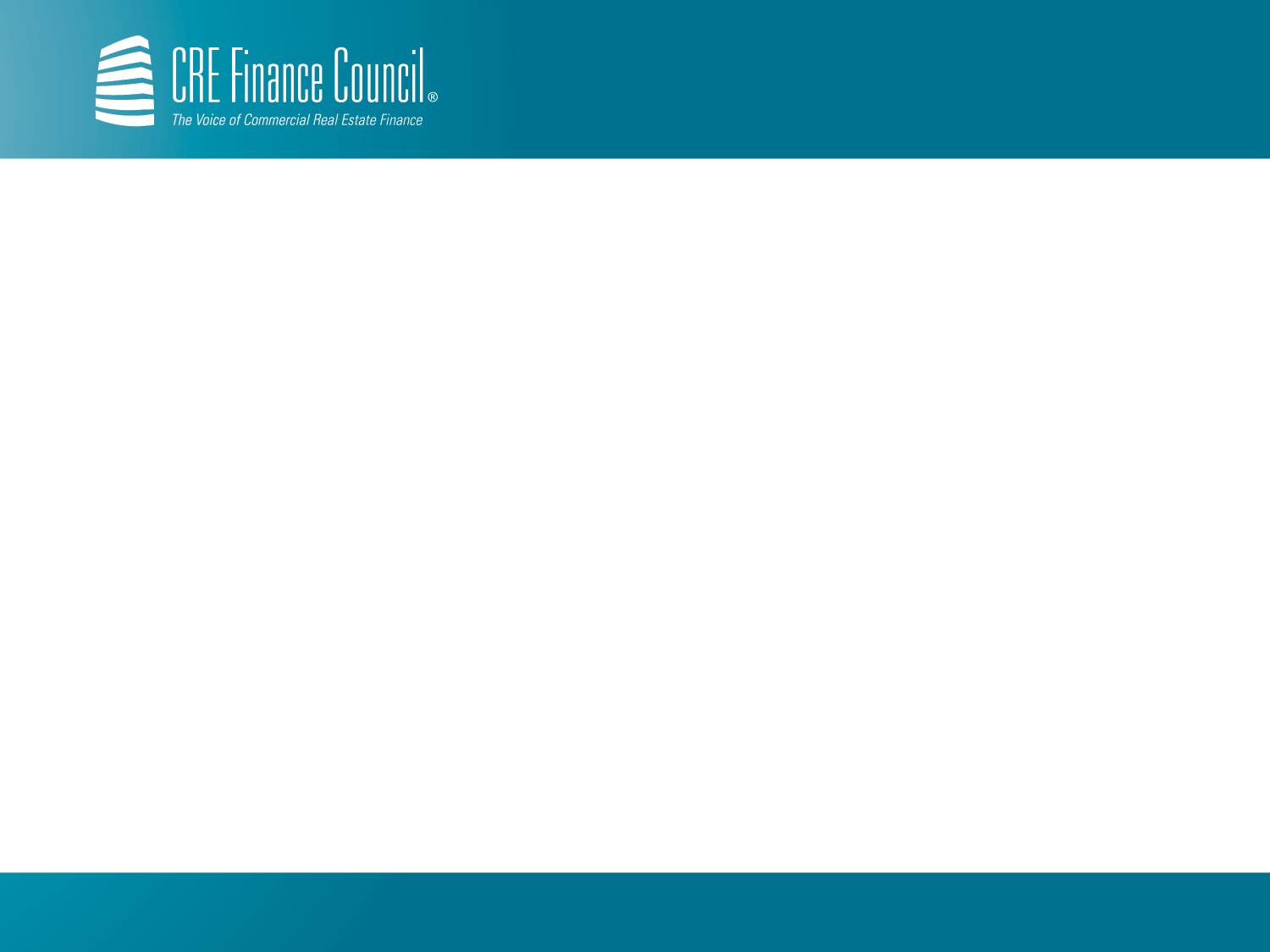 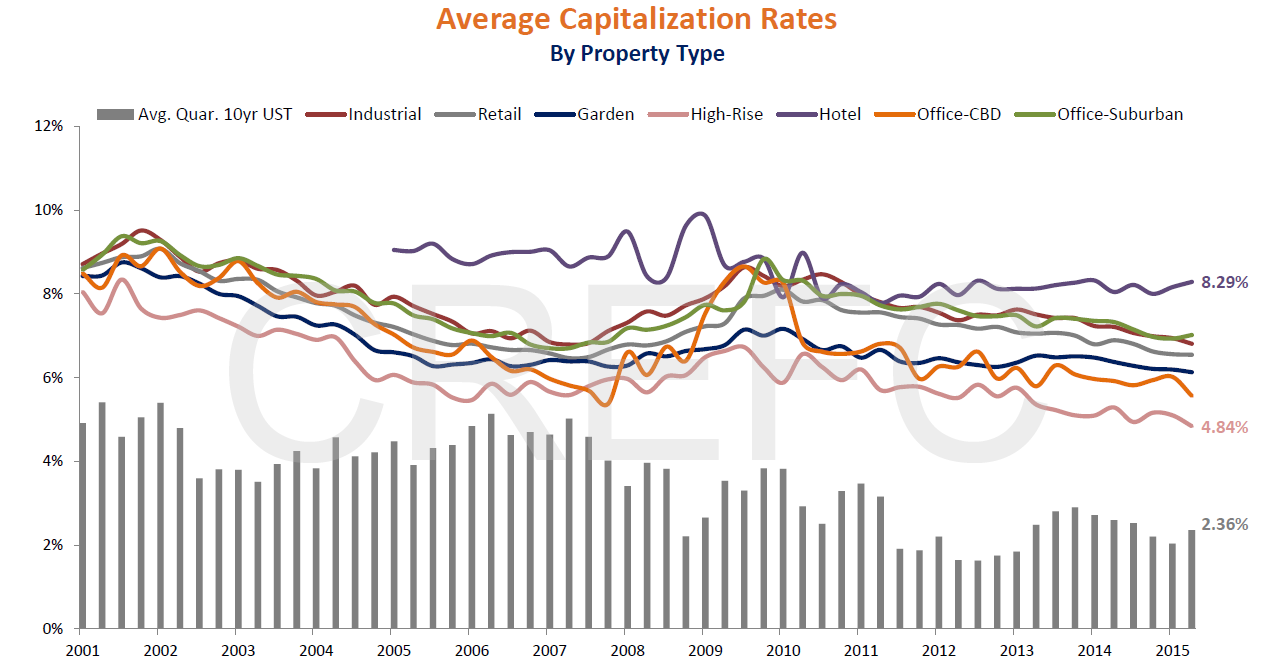 Source: Real Capital Analytics
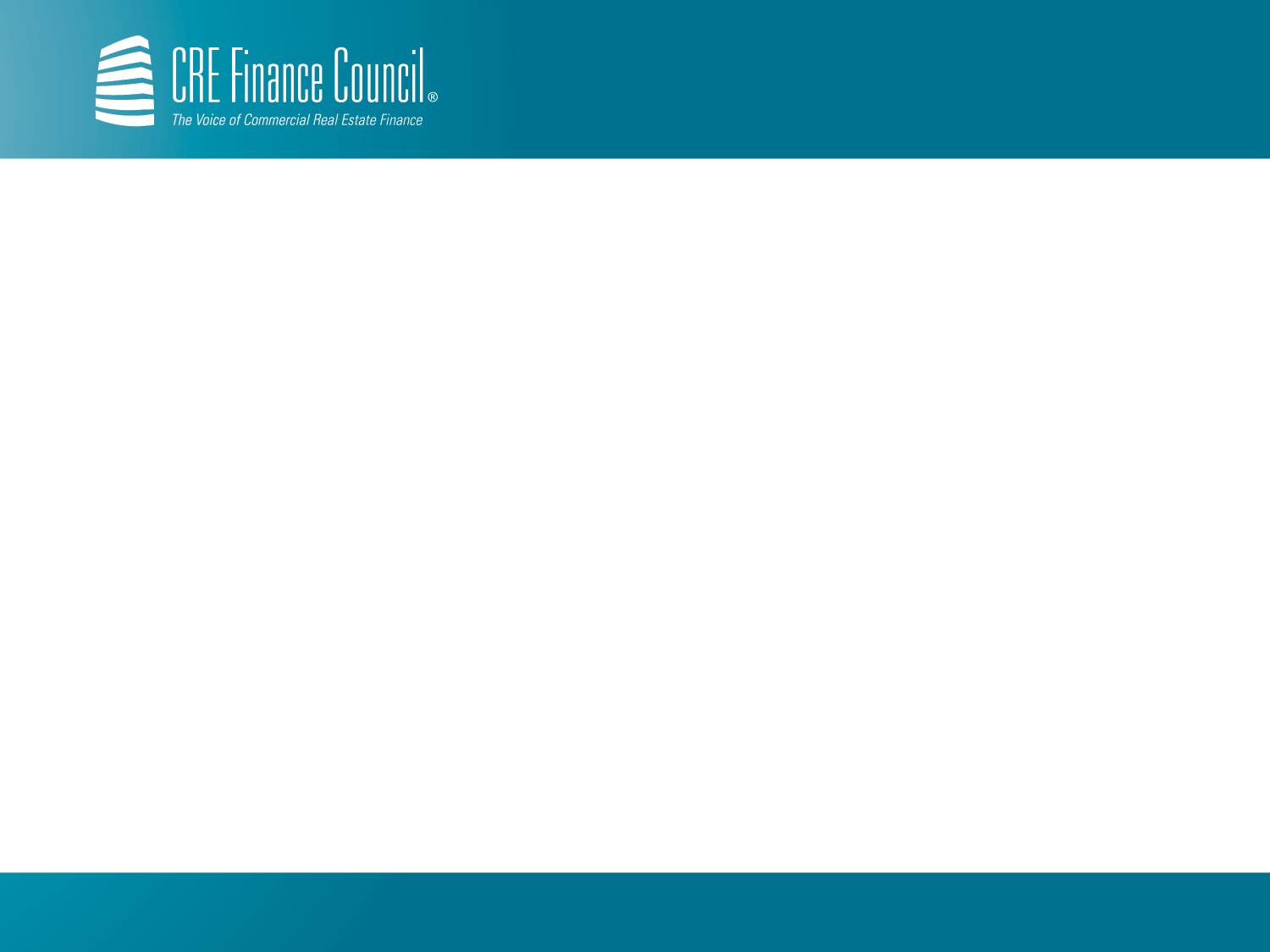 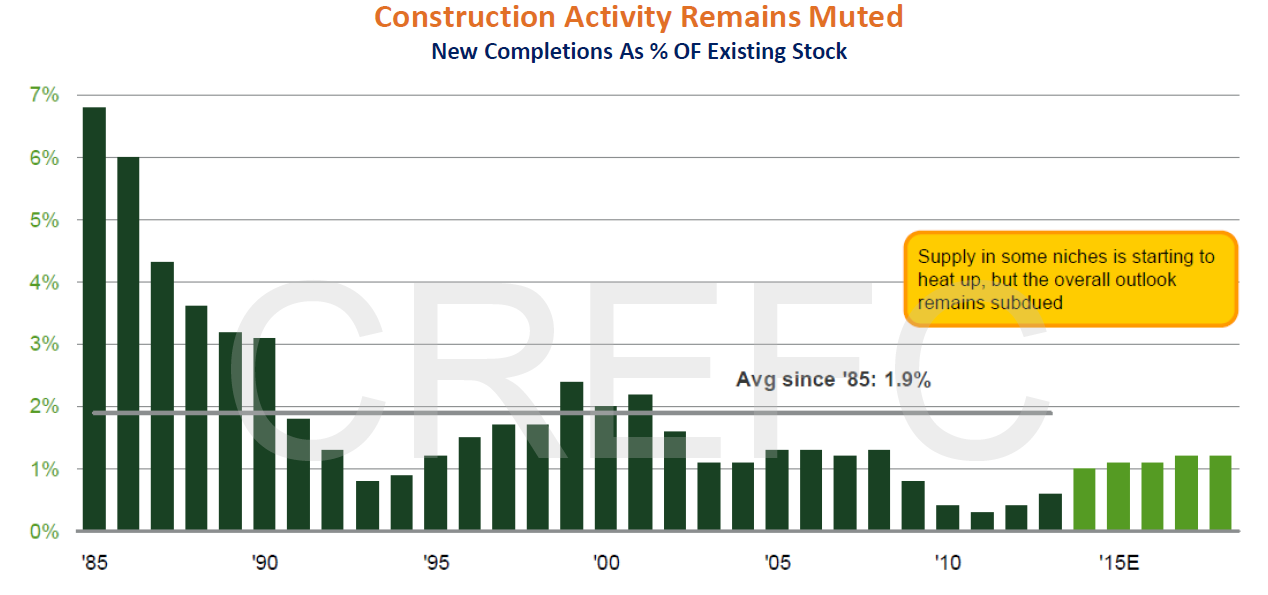 Source: Federal Reserve
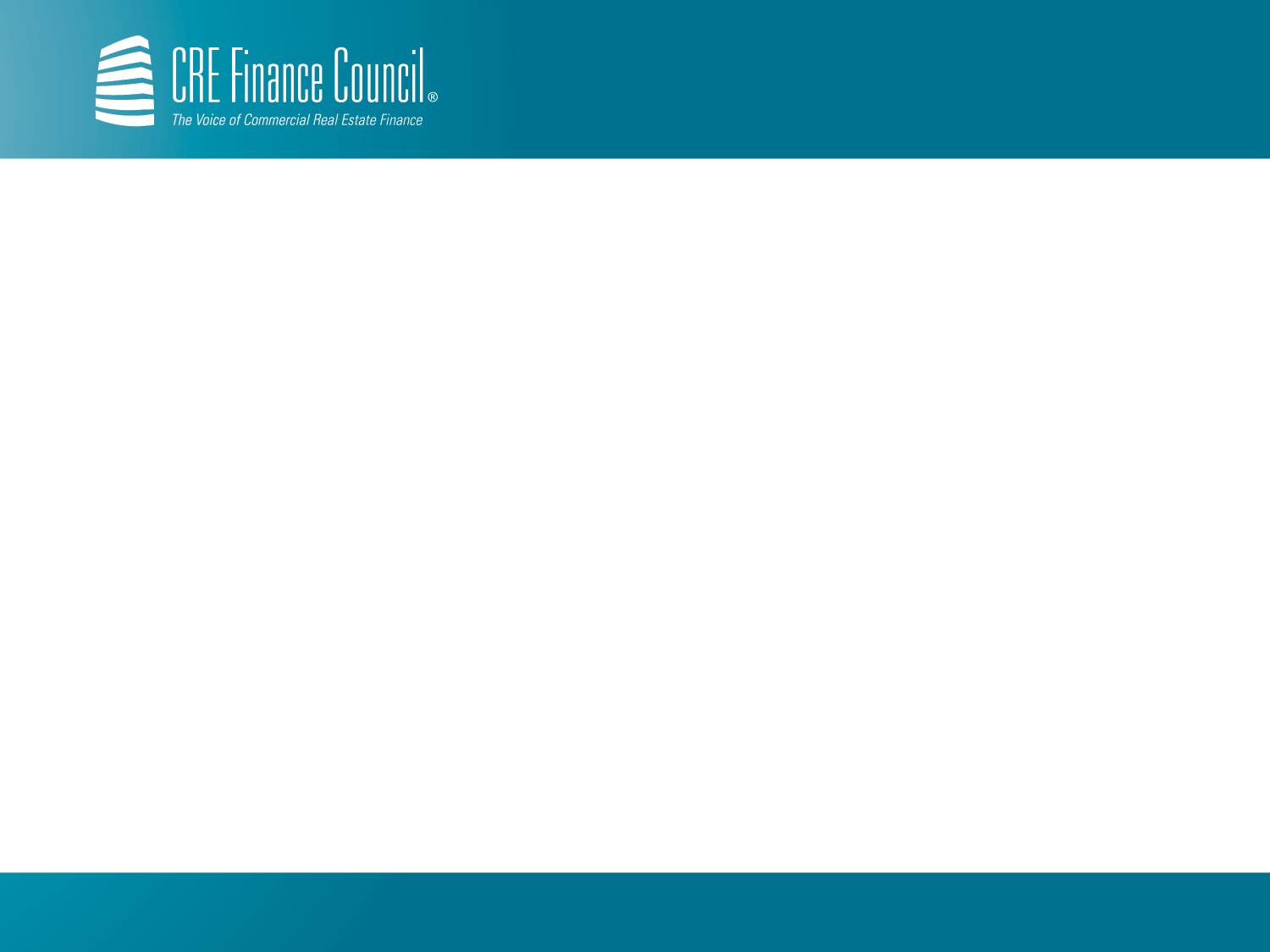 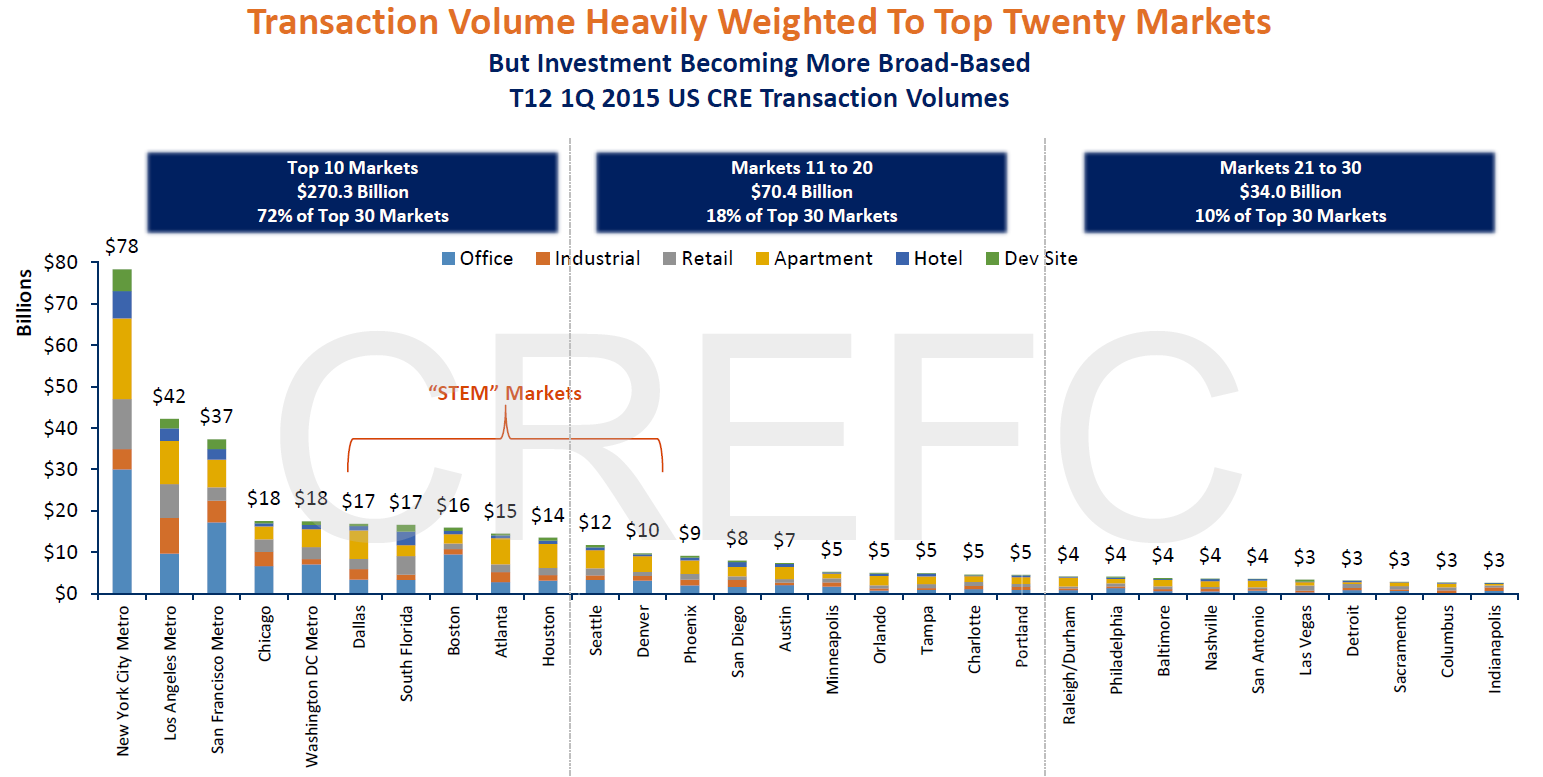 Source: Real Capital Analytics via HFF
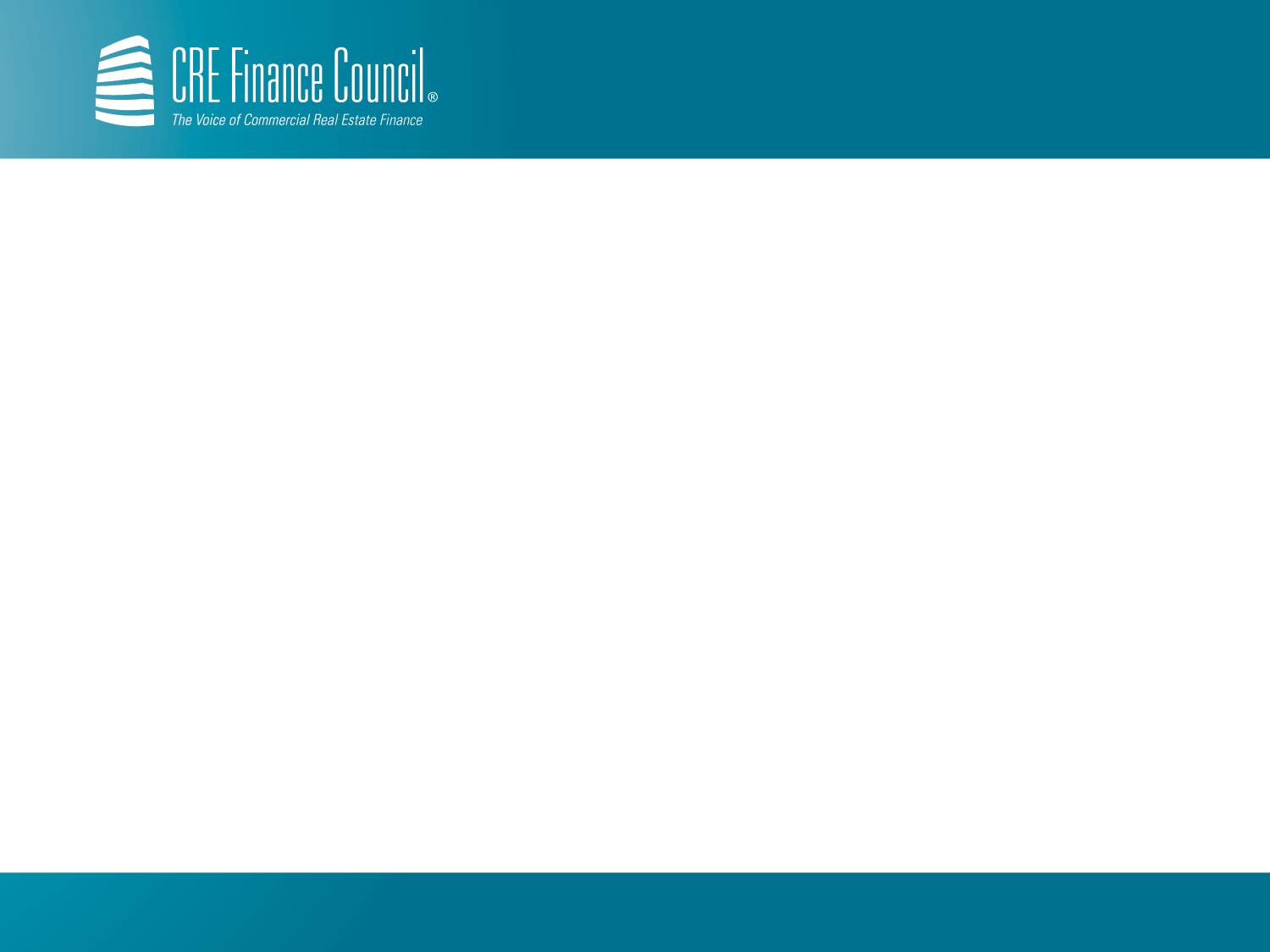 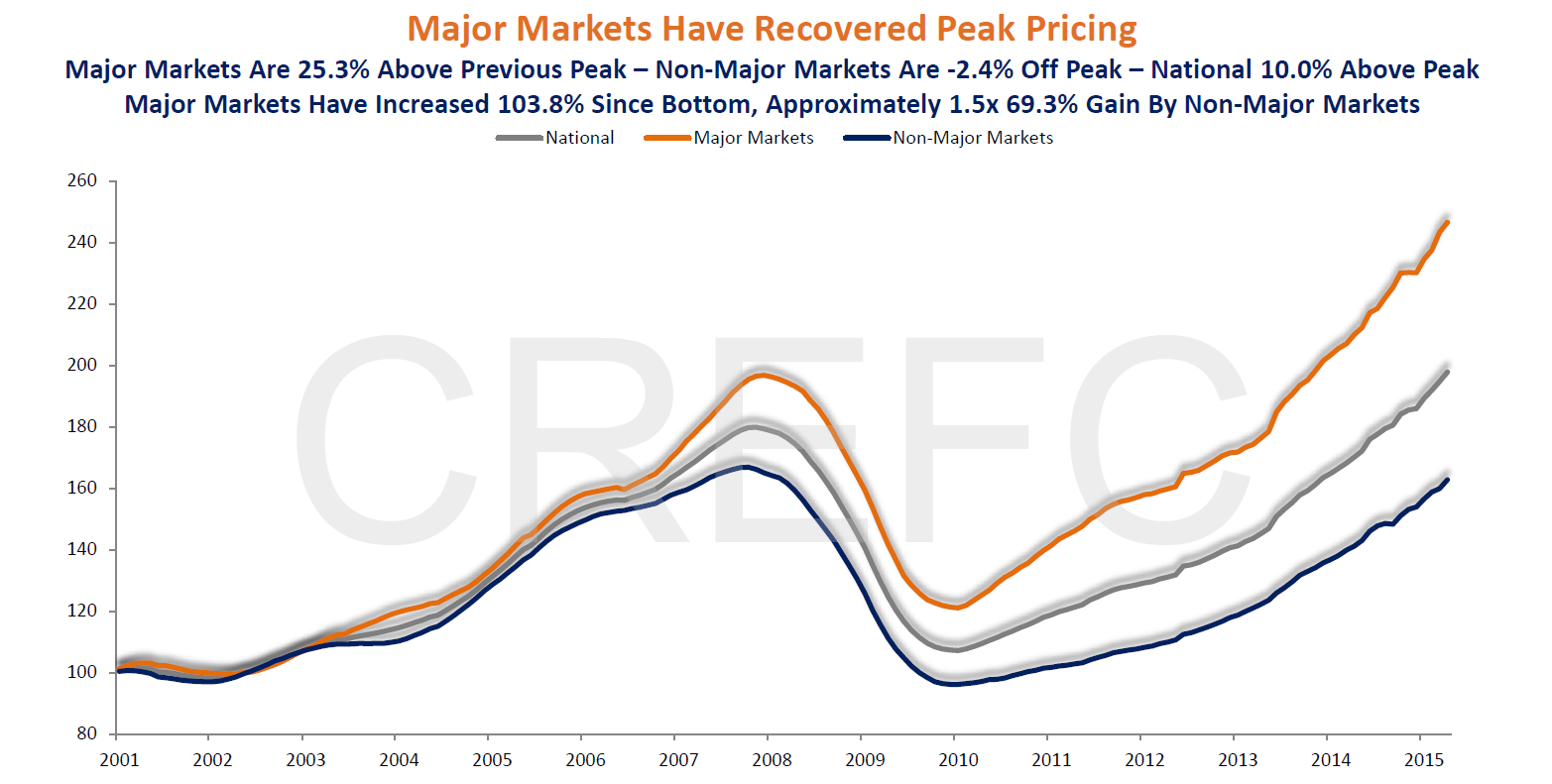 Source: Real Capital Analytics via HFF
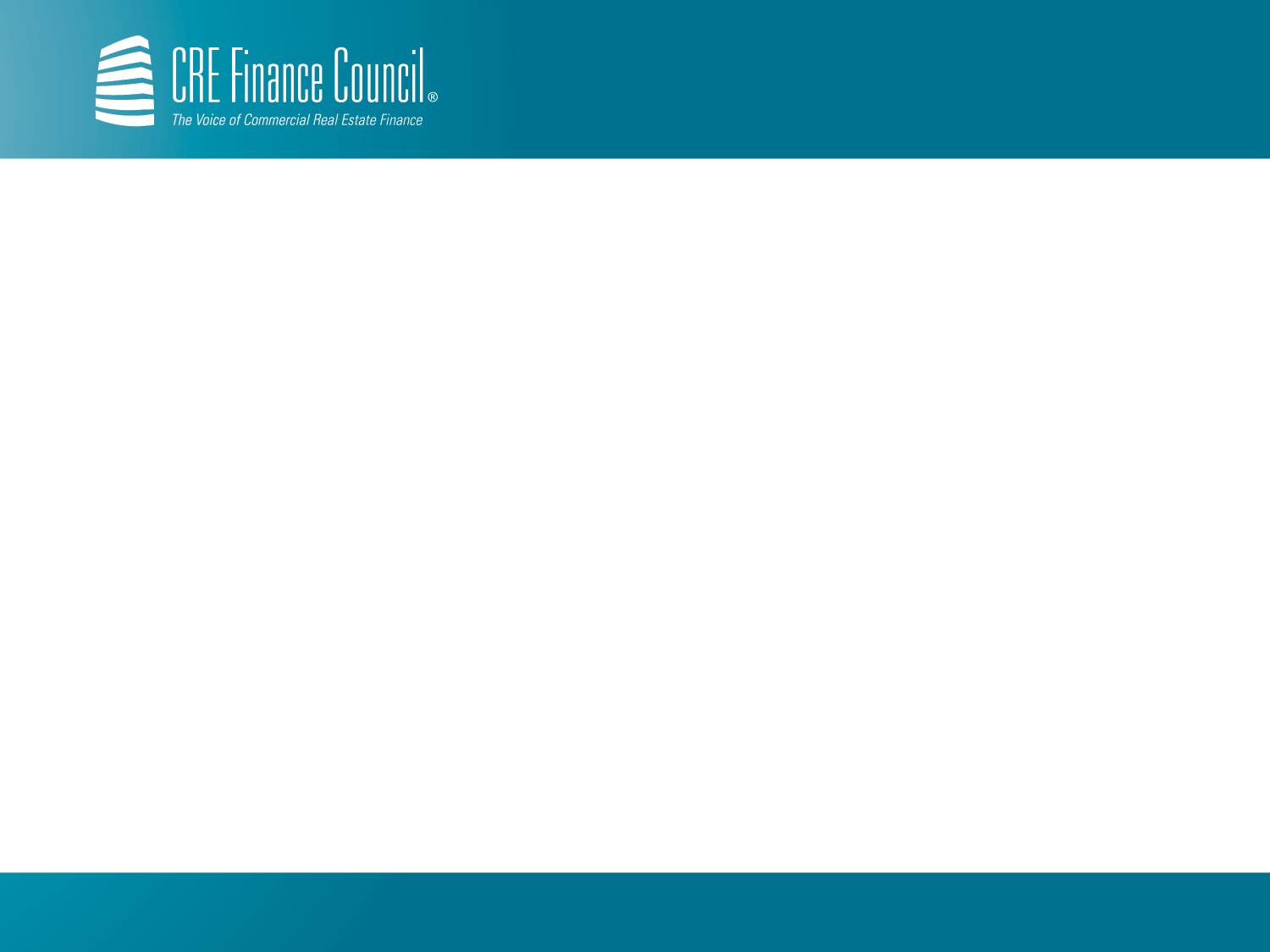 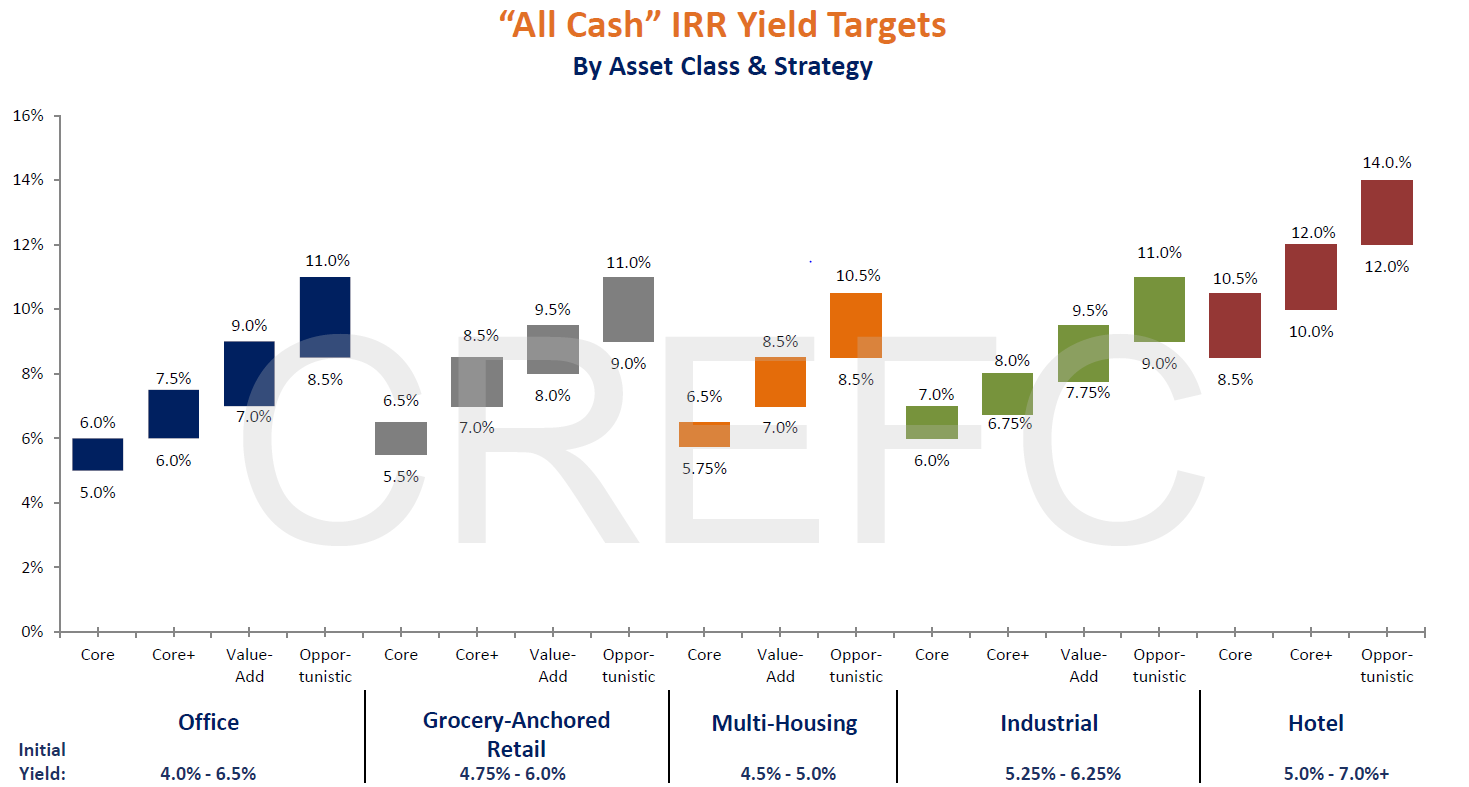 Source: Real Capital Analytics via HFF
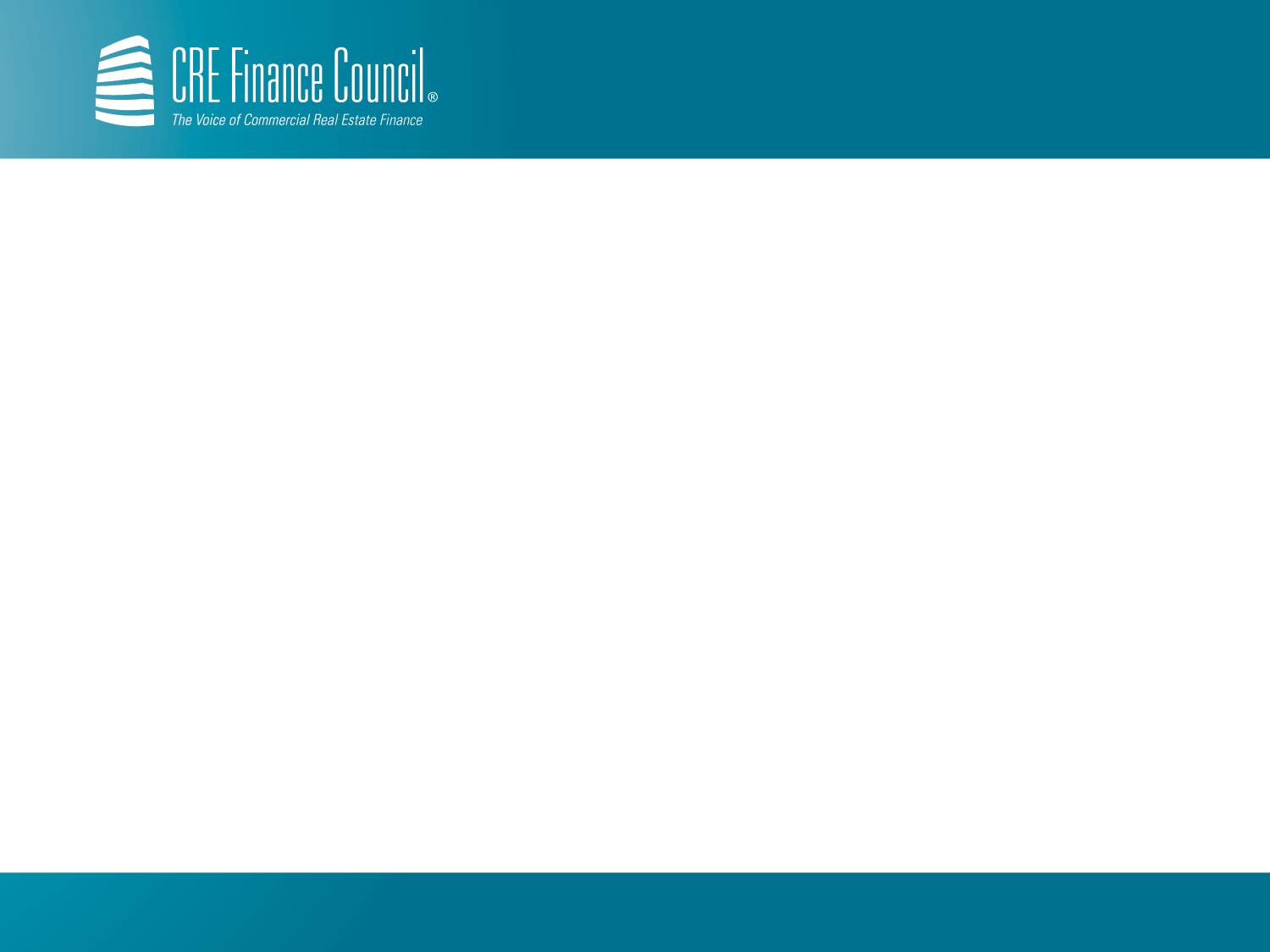 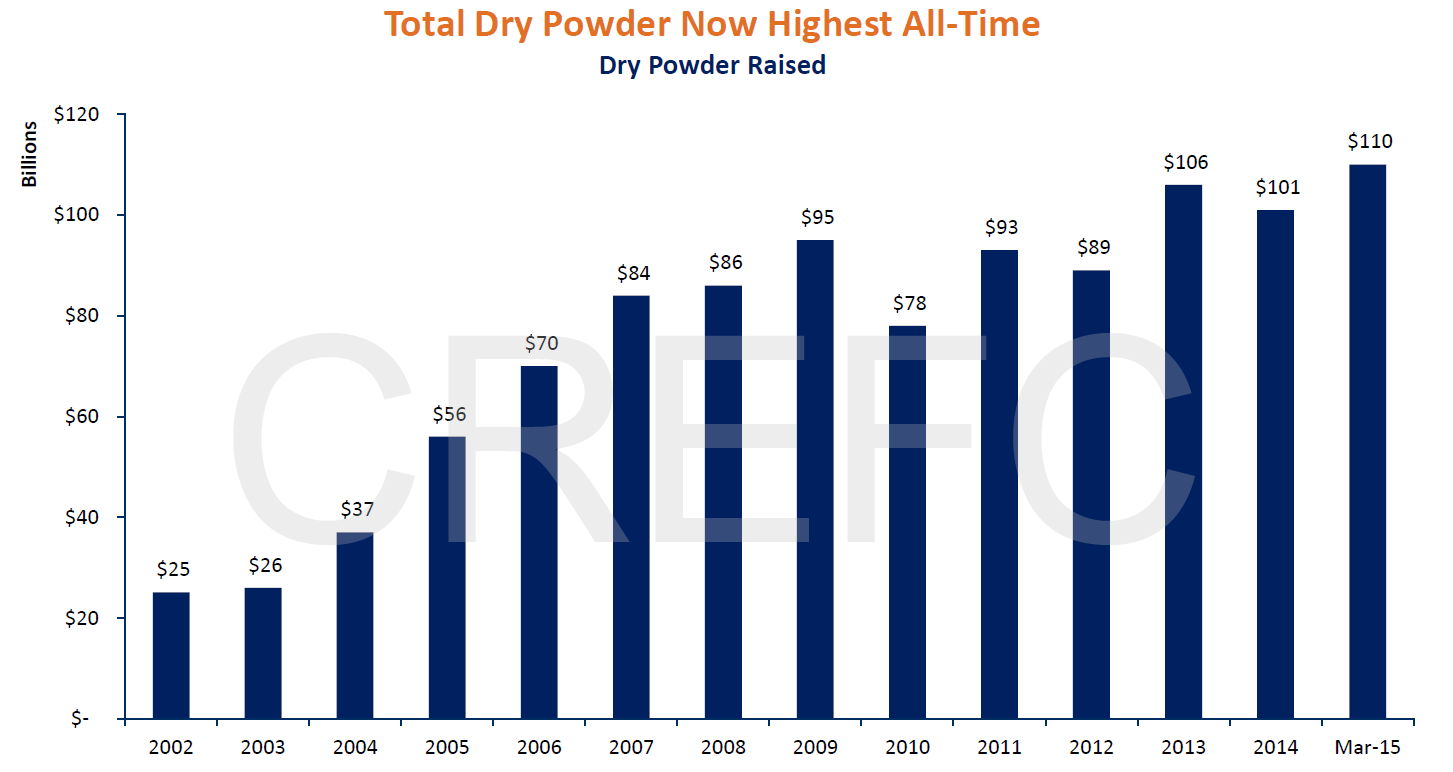 Source: Real Capital Analytics via HFF
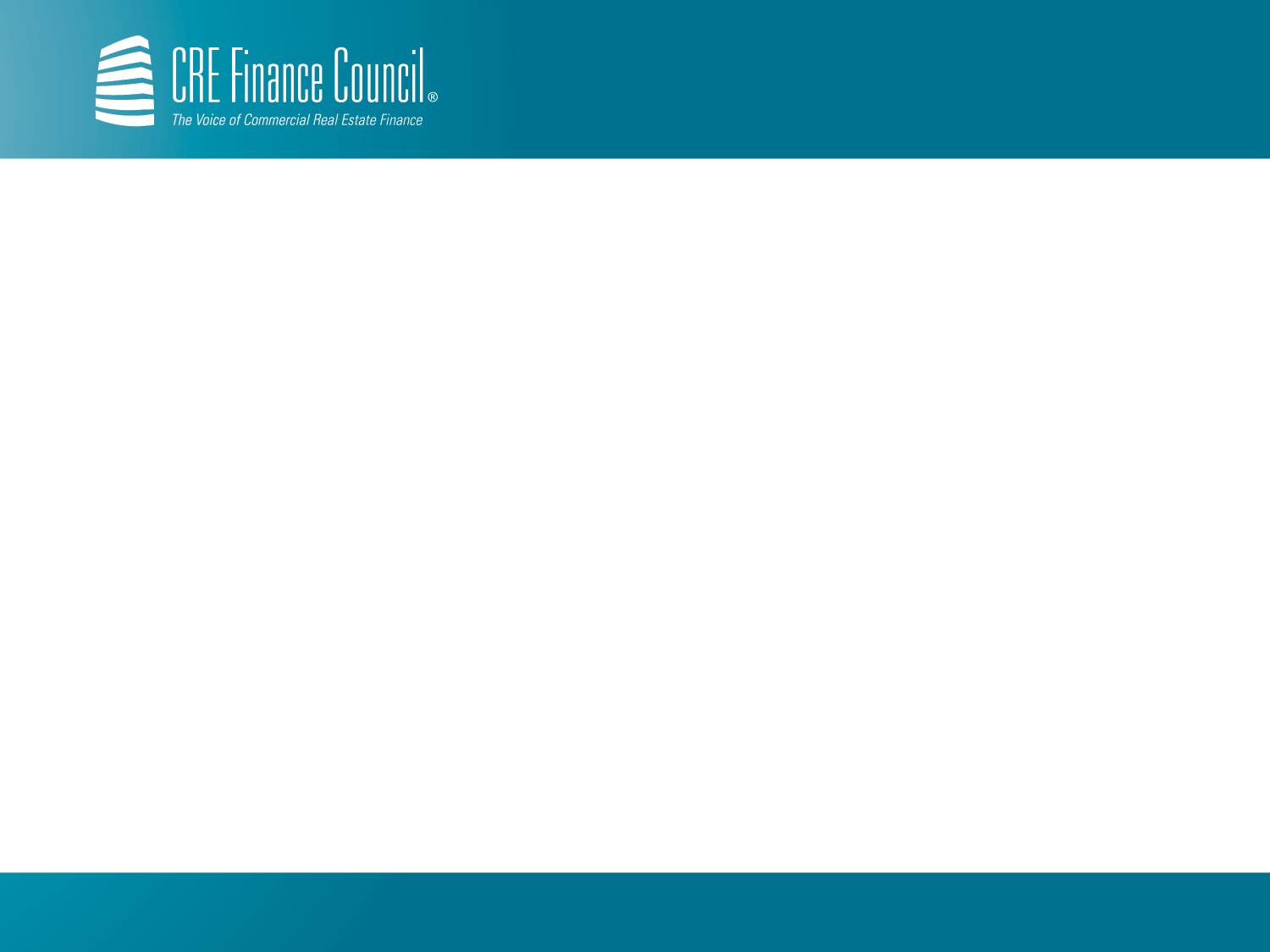 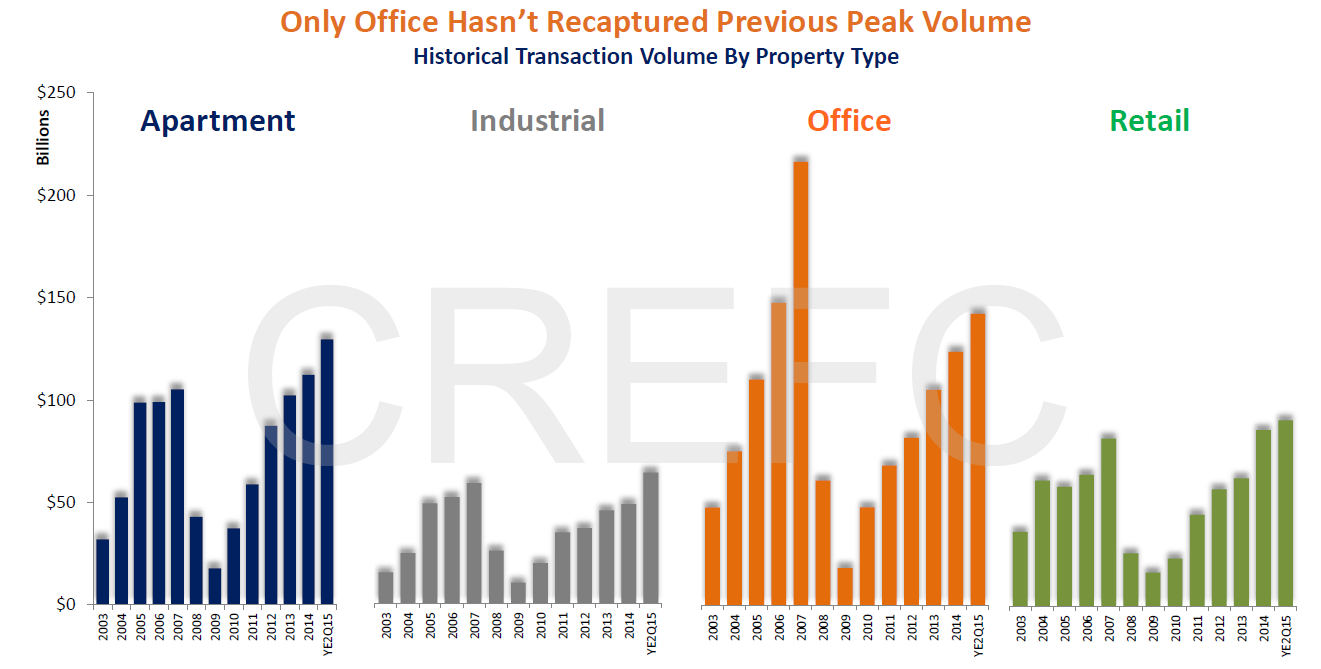 Source: Real Capital Analytics via HFF
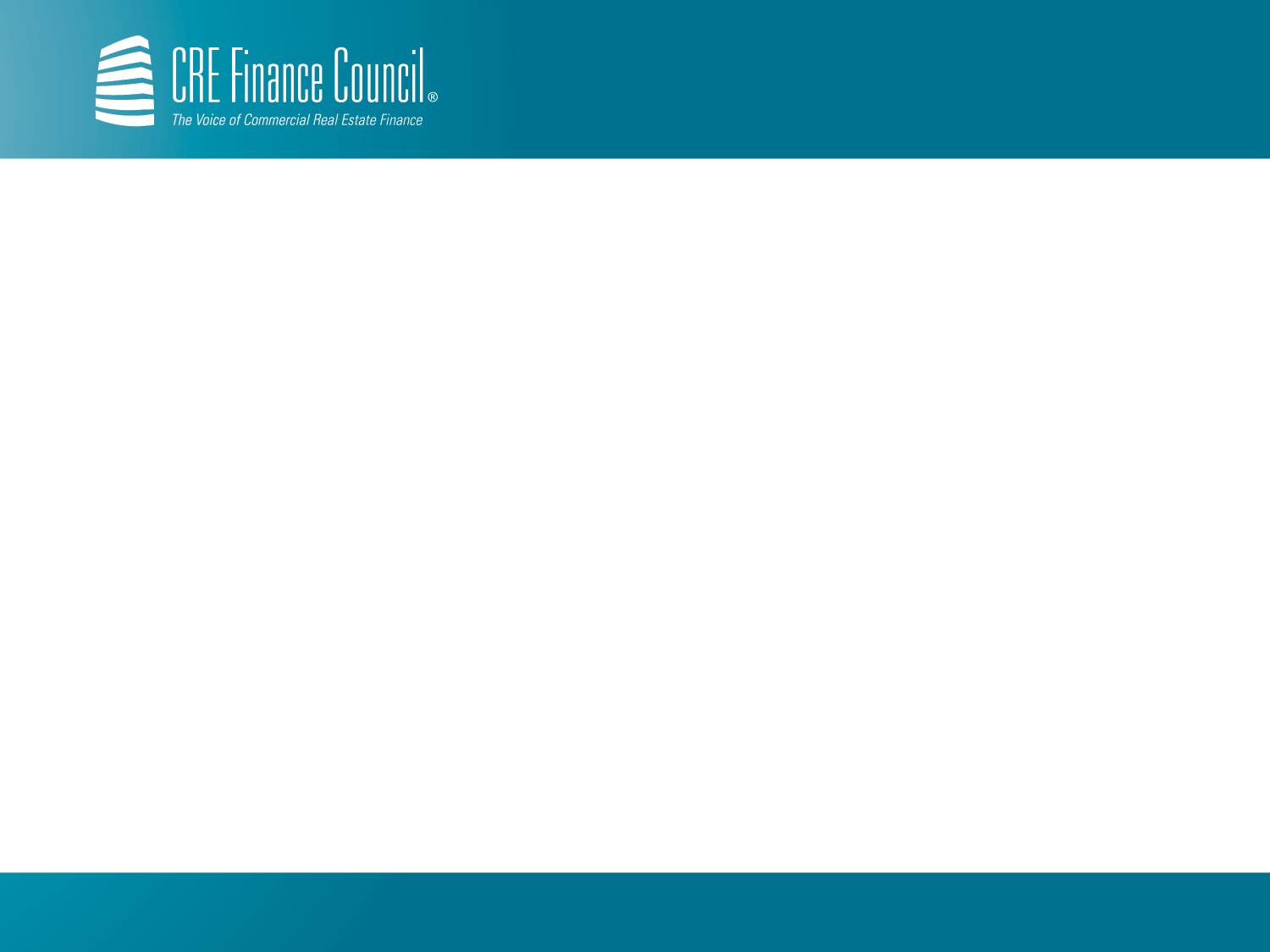 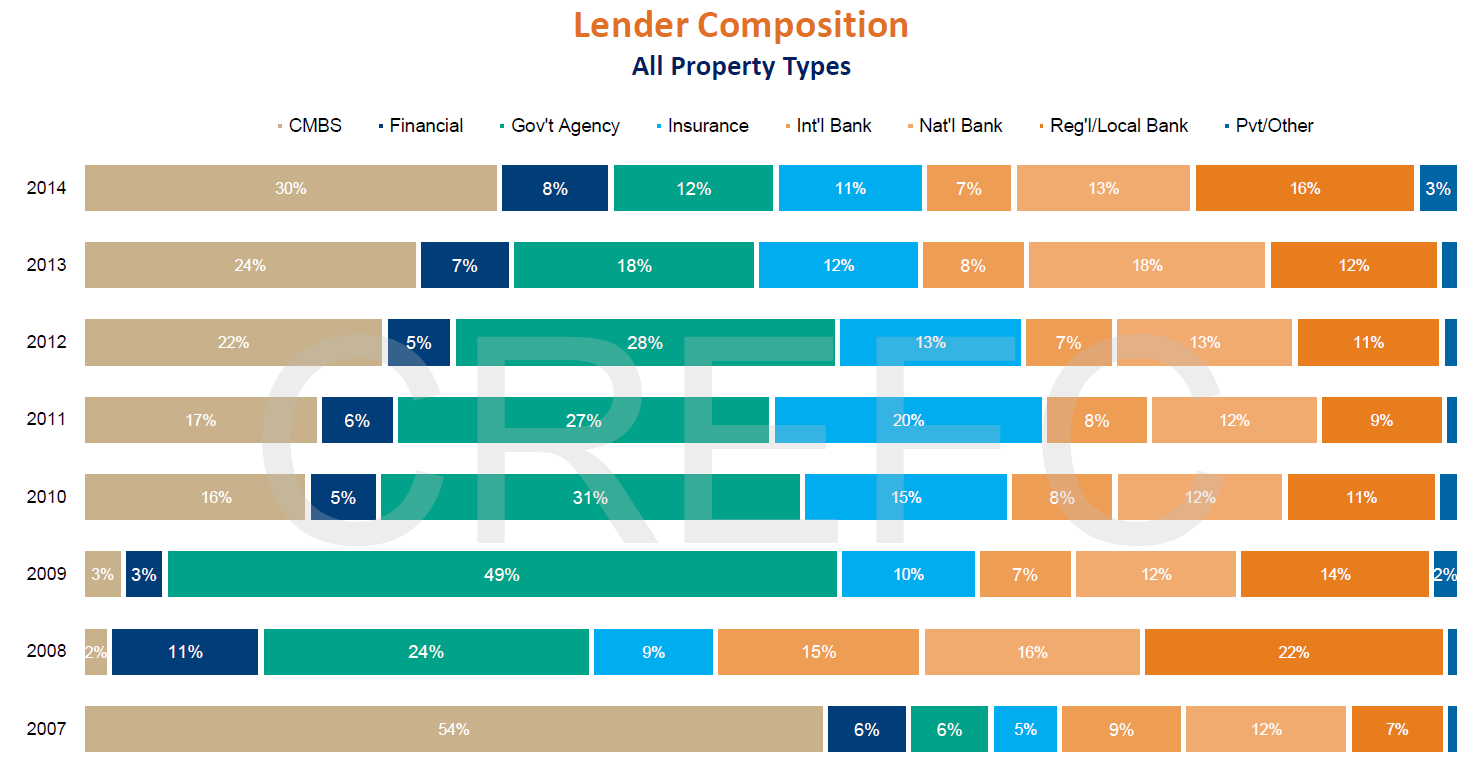 Source: Real Capital Analytics via HFF
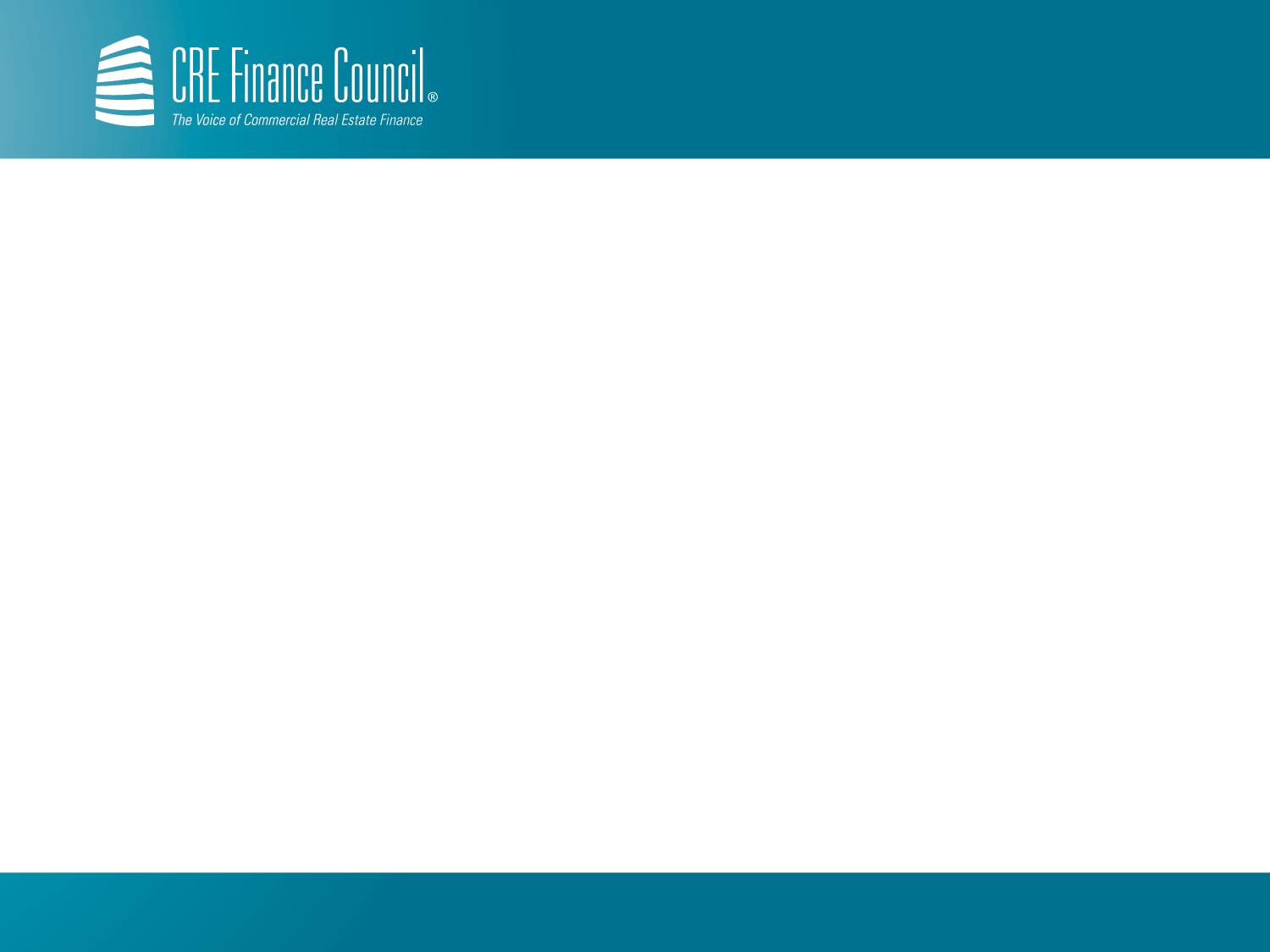 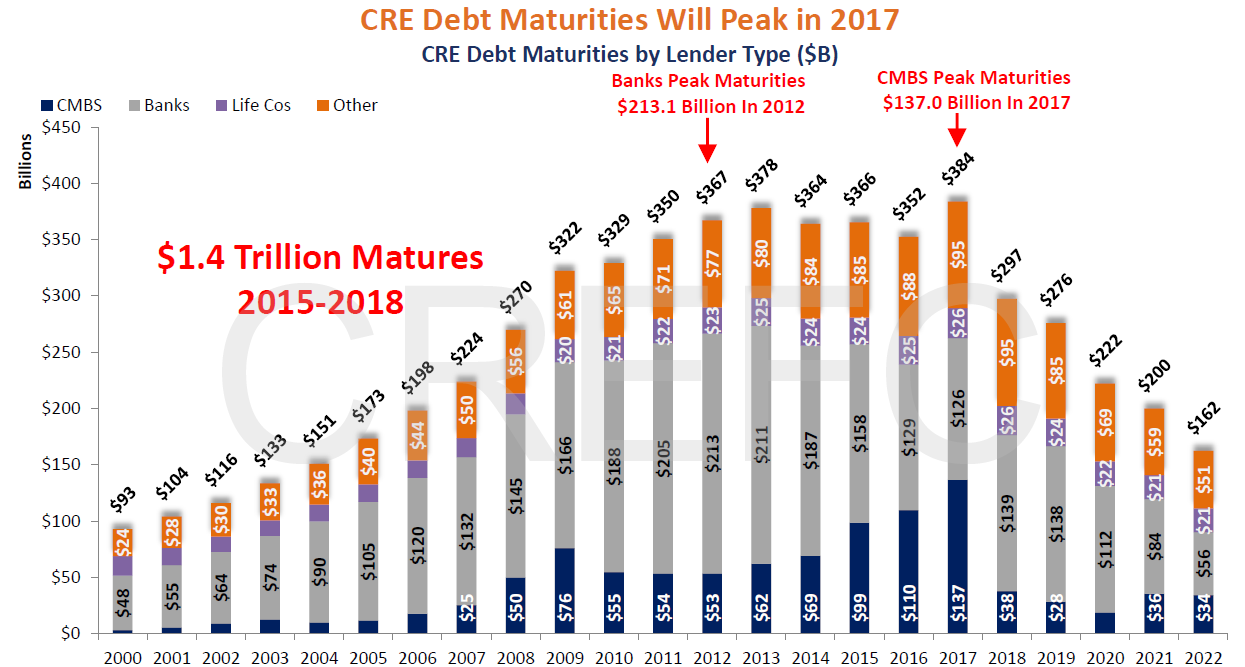 Source: Trepp via HFF
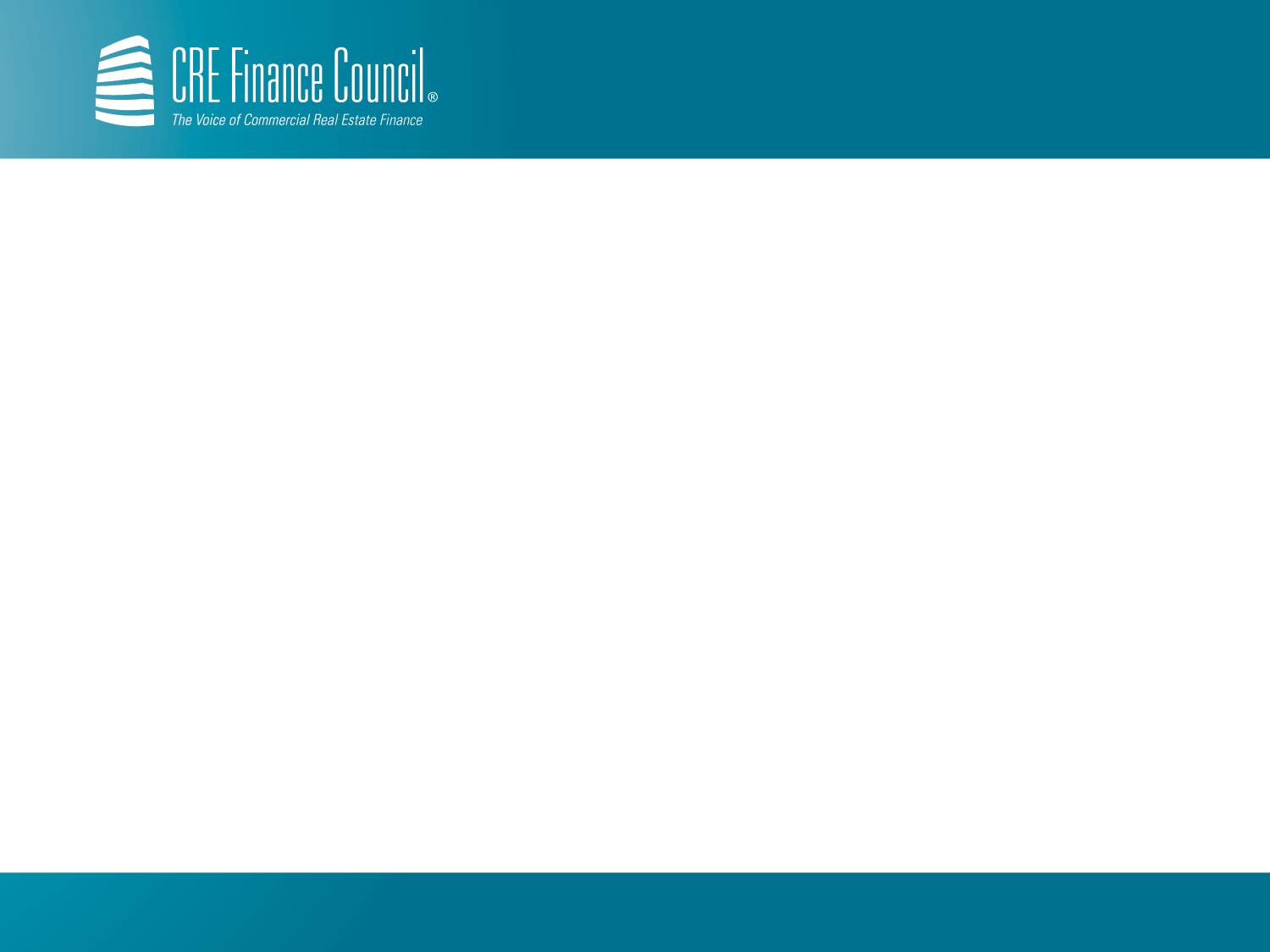 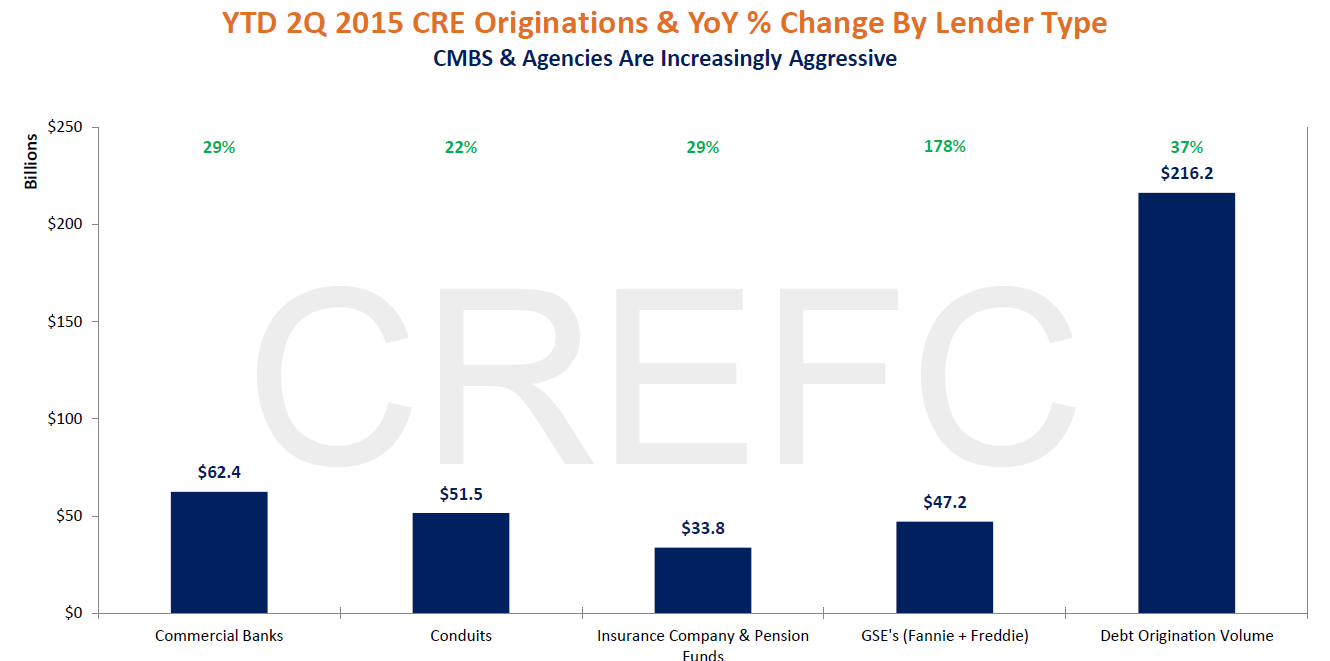 Source: Mortgage Bankers Association via HFF
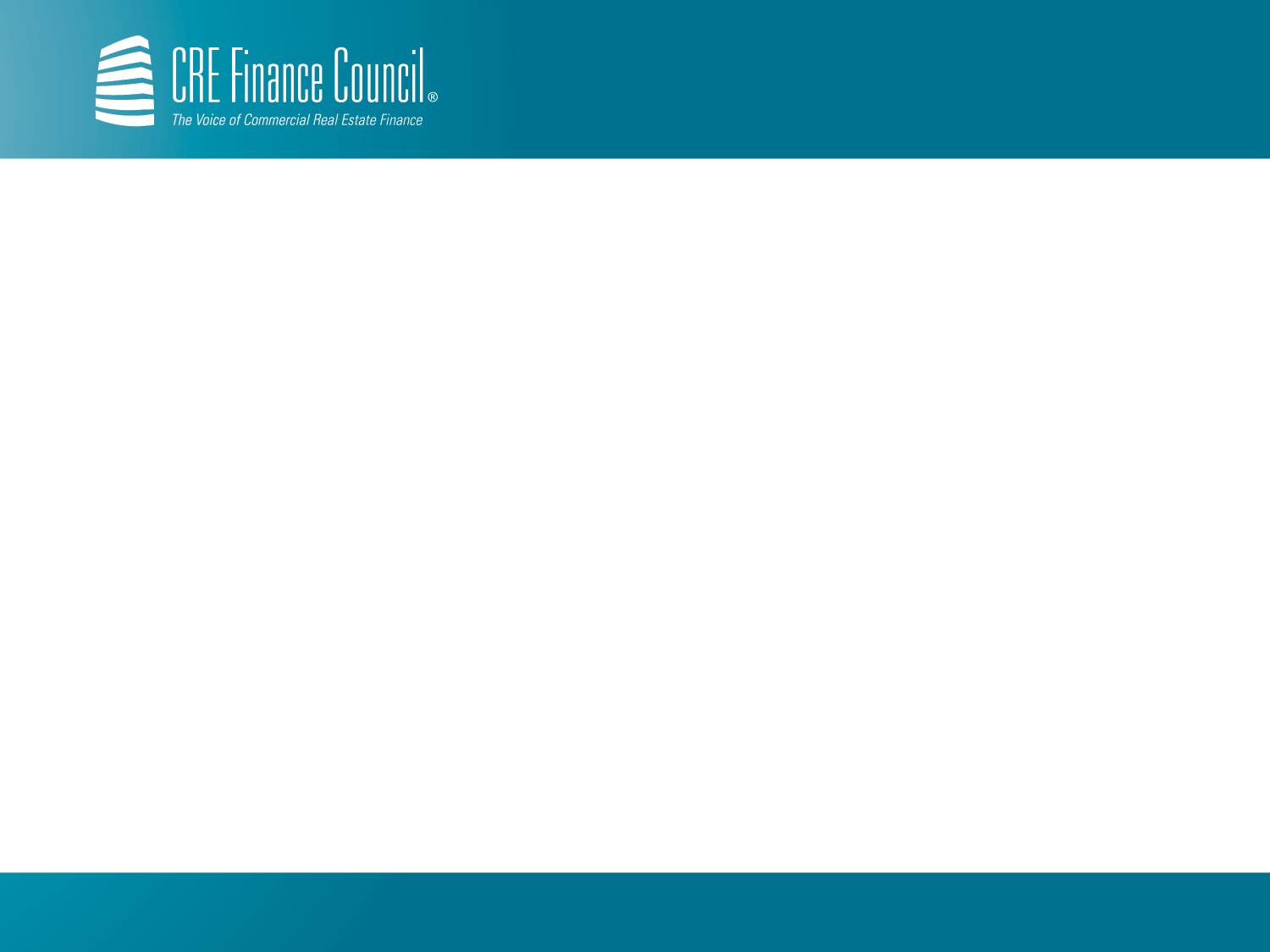 CRE Debt Outstanding
$3.3 Trillion
Source: Federal Reserve
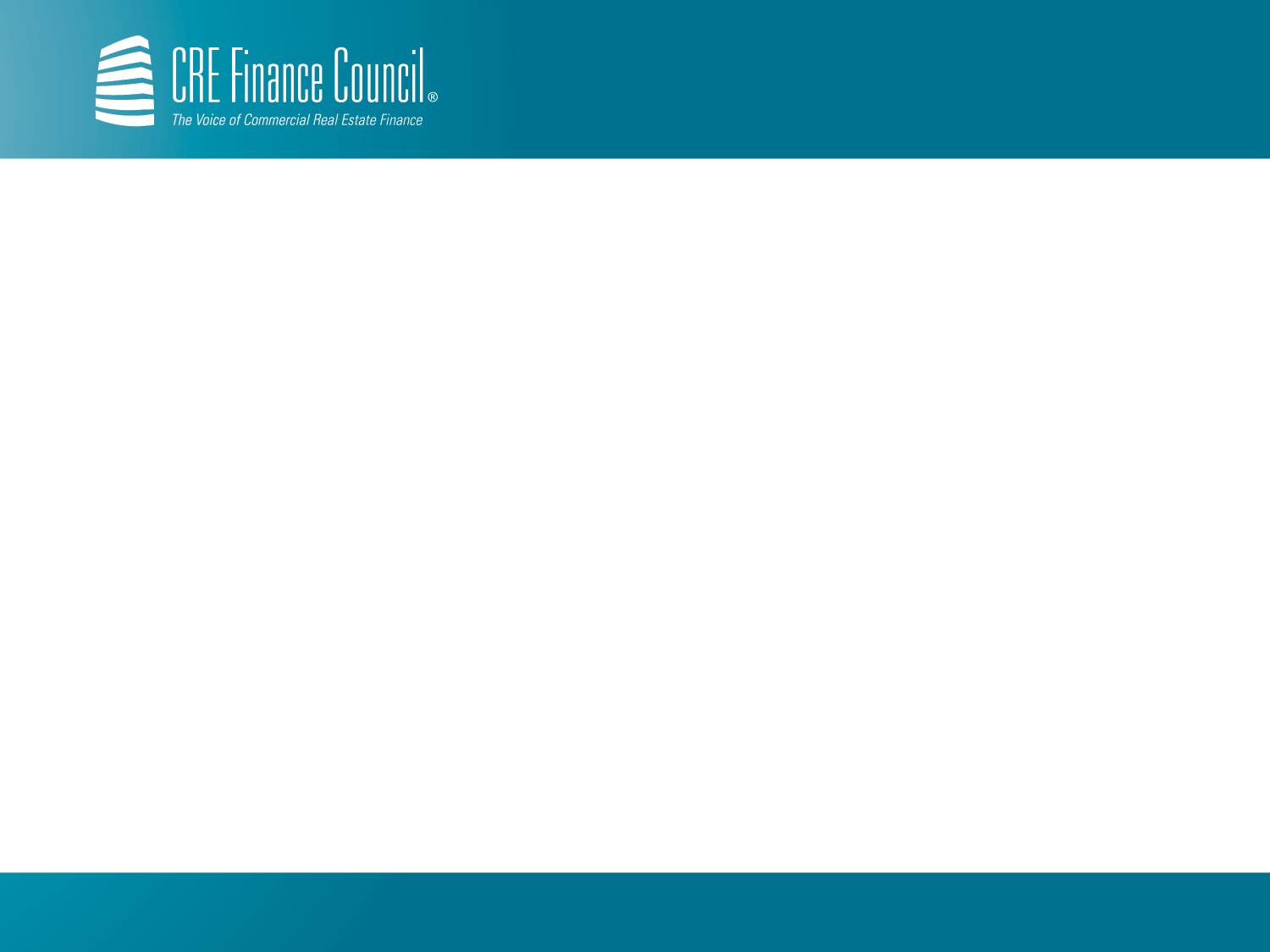 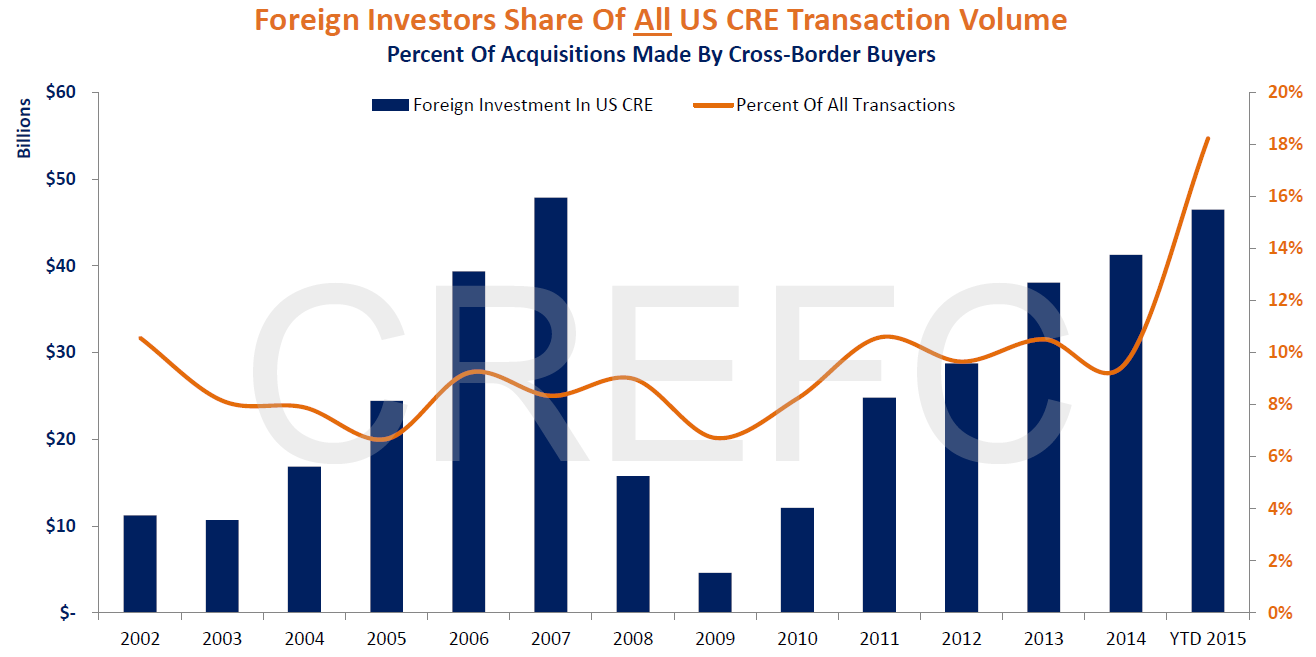 Source: Real Capital Analytics via HFF
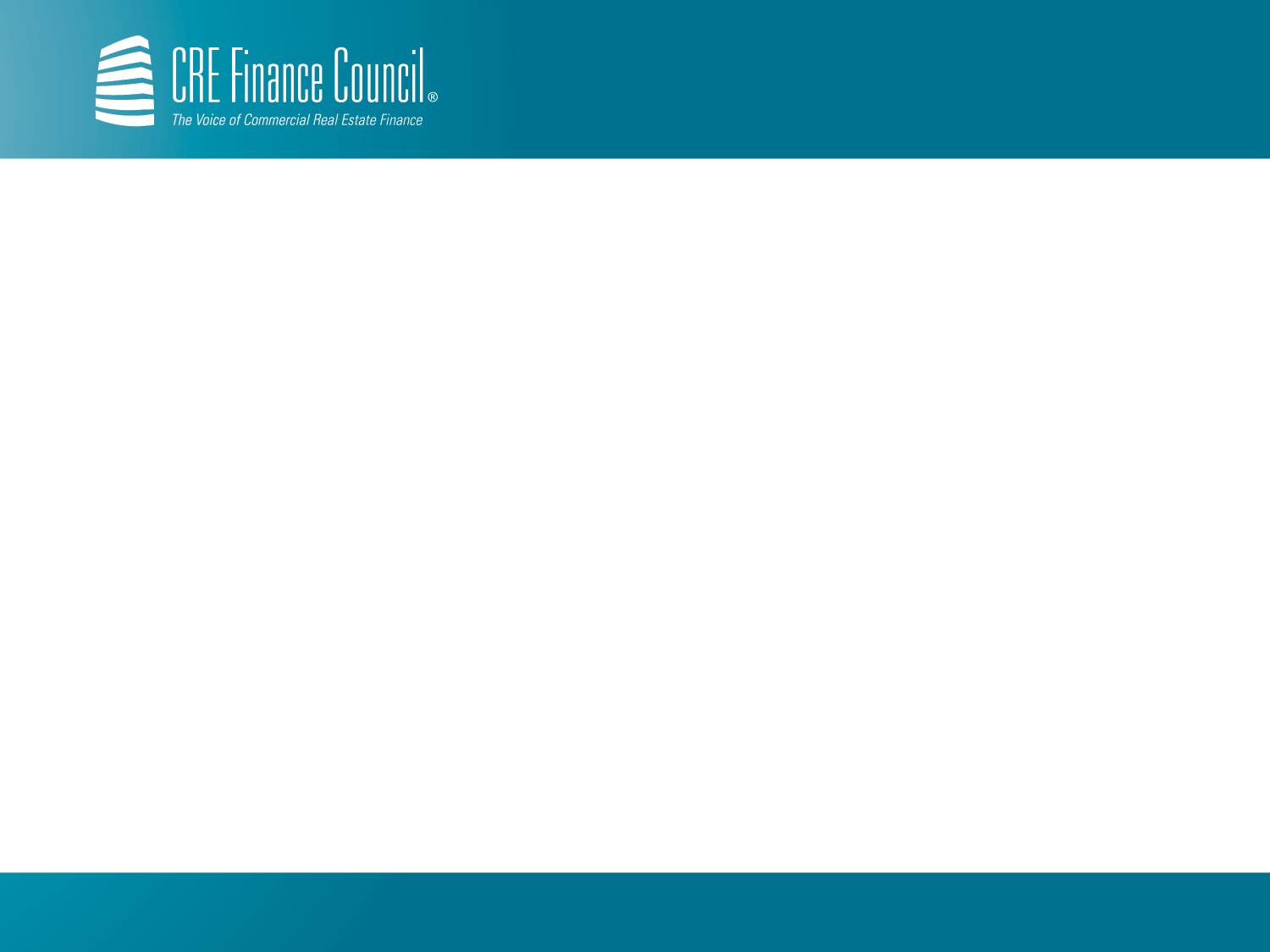 2Q 2015 Foreign Investment Exceeds YE2014 Total
Surge In Asian Influence Continues
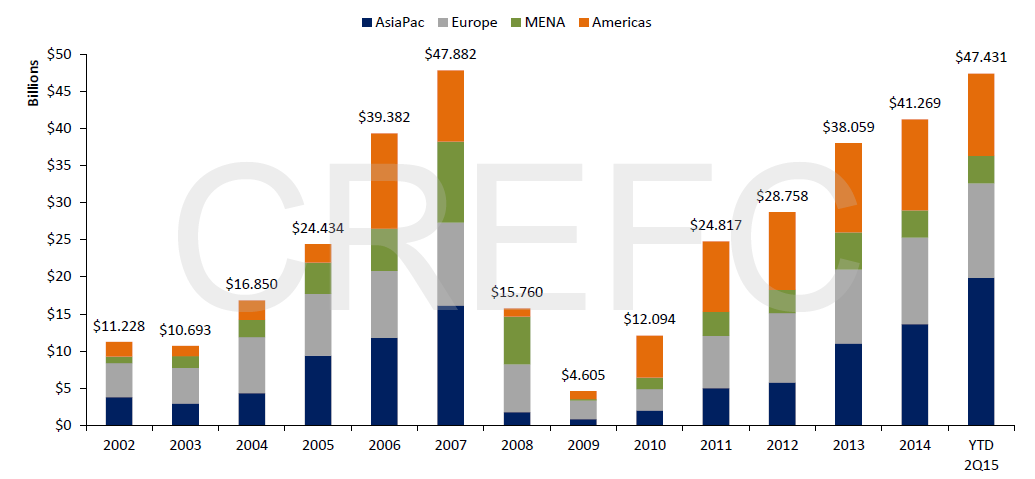 Source: Real Capital Analytics via HFF
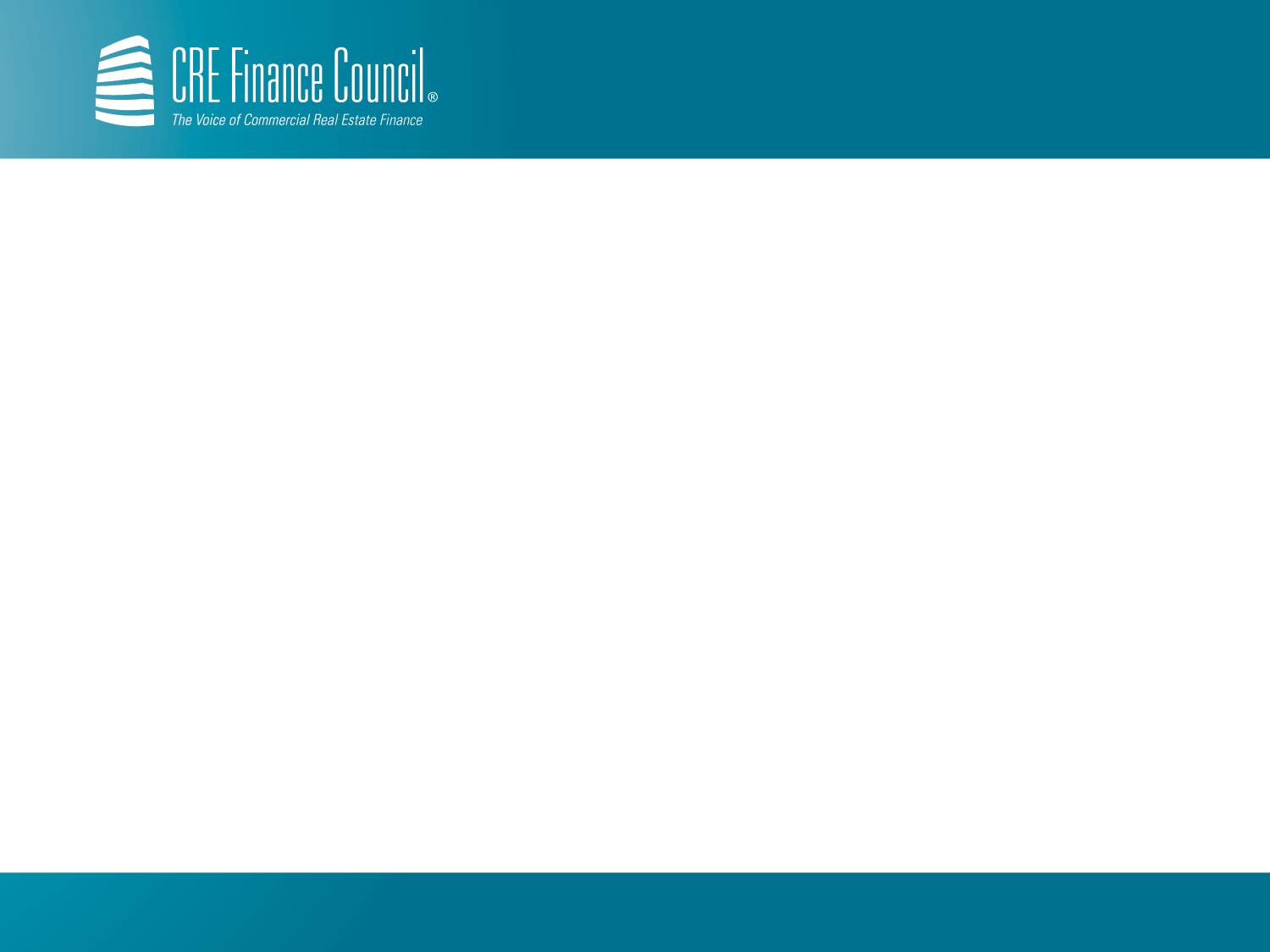 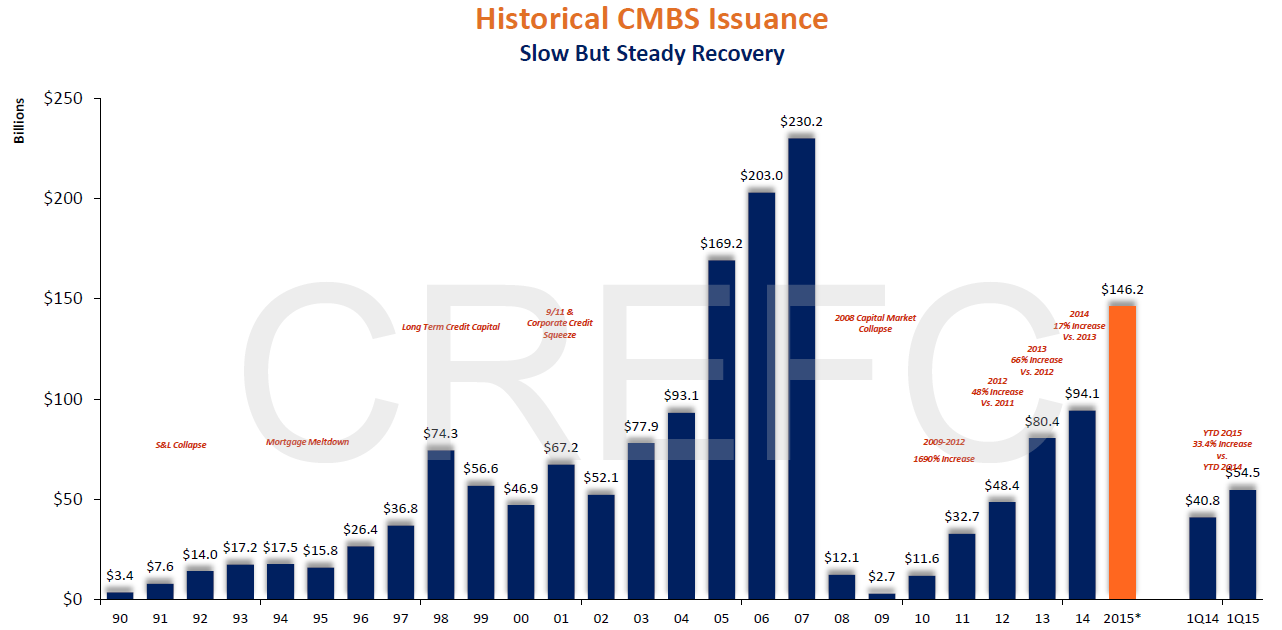 Source: Commercial Real Estate Direct, CMA via HFF
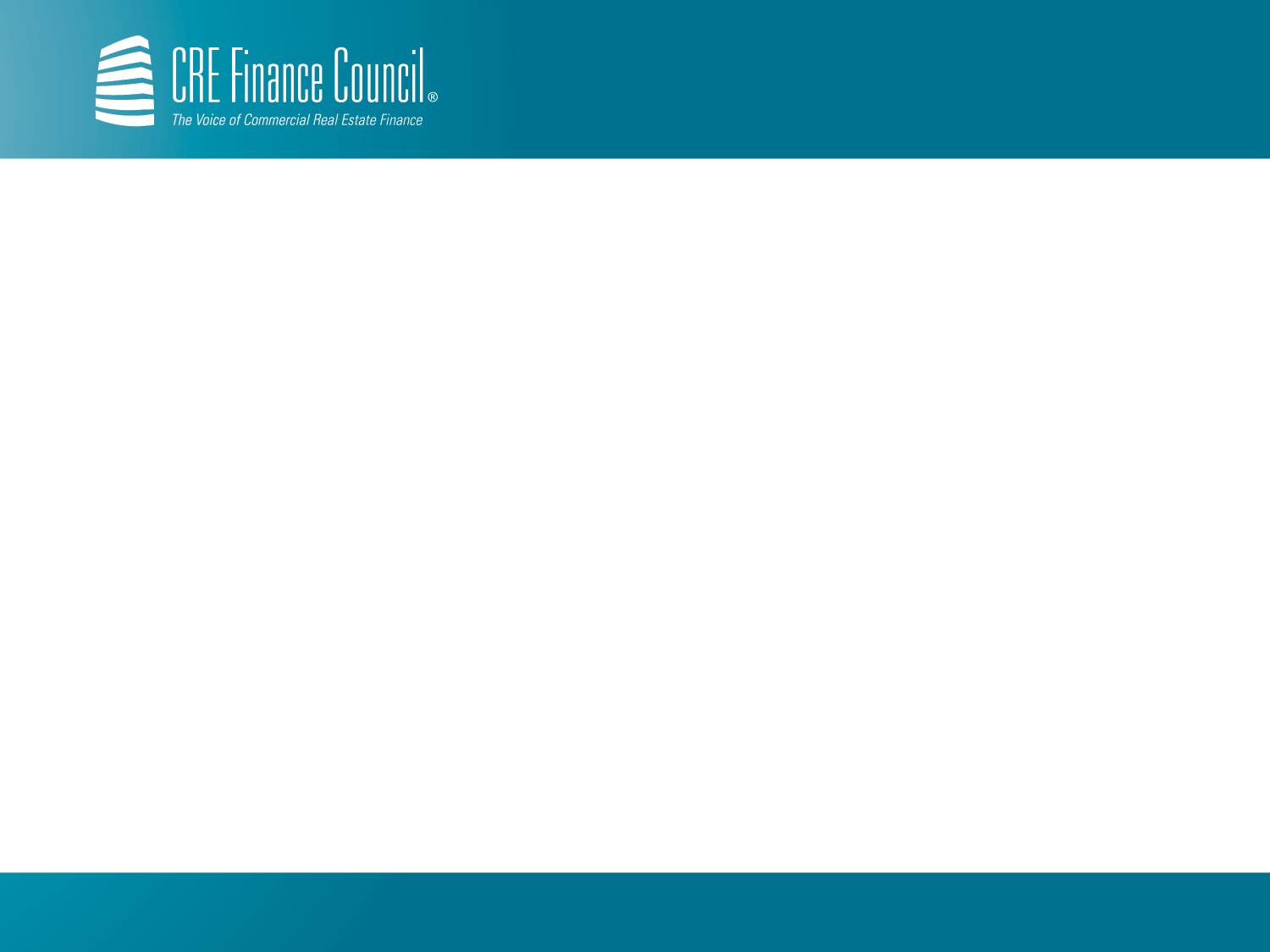 Investor Composition of New Issue CMBS
More Than Half Composed Of Money Managers/Insurance Companies19 B-Piece Buyers In 2014 vs. 11 In 2007
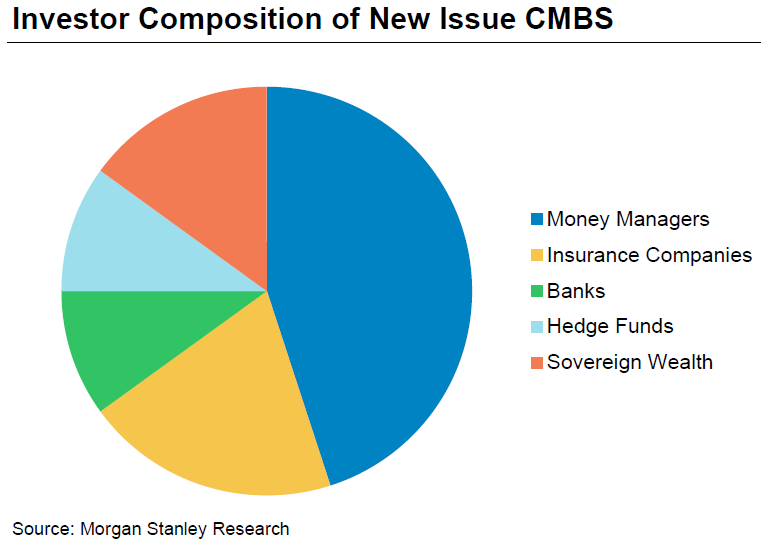 15%
10%
45%
10%
20%
Source: Morgan Stanley, Jefferies
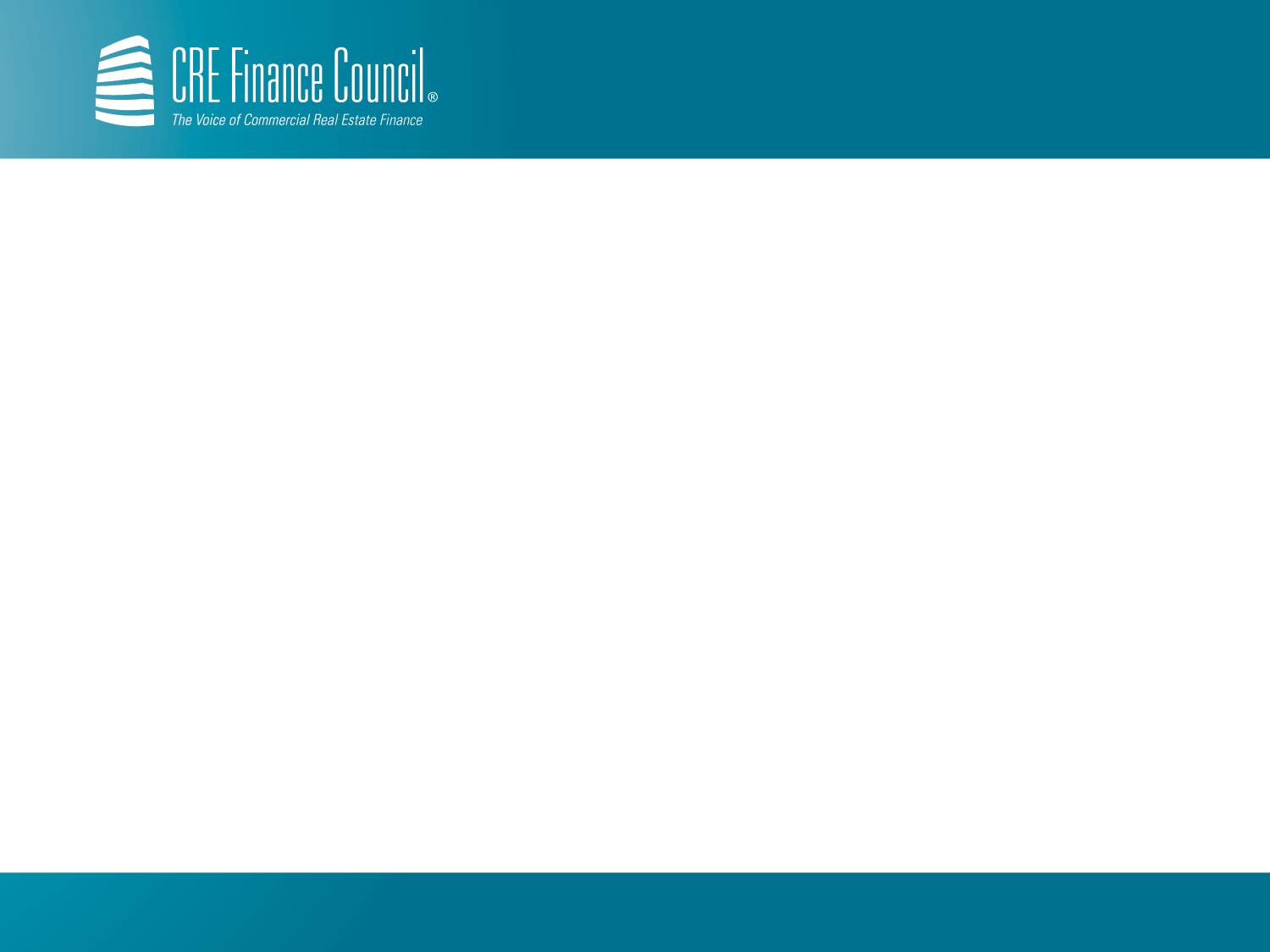 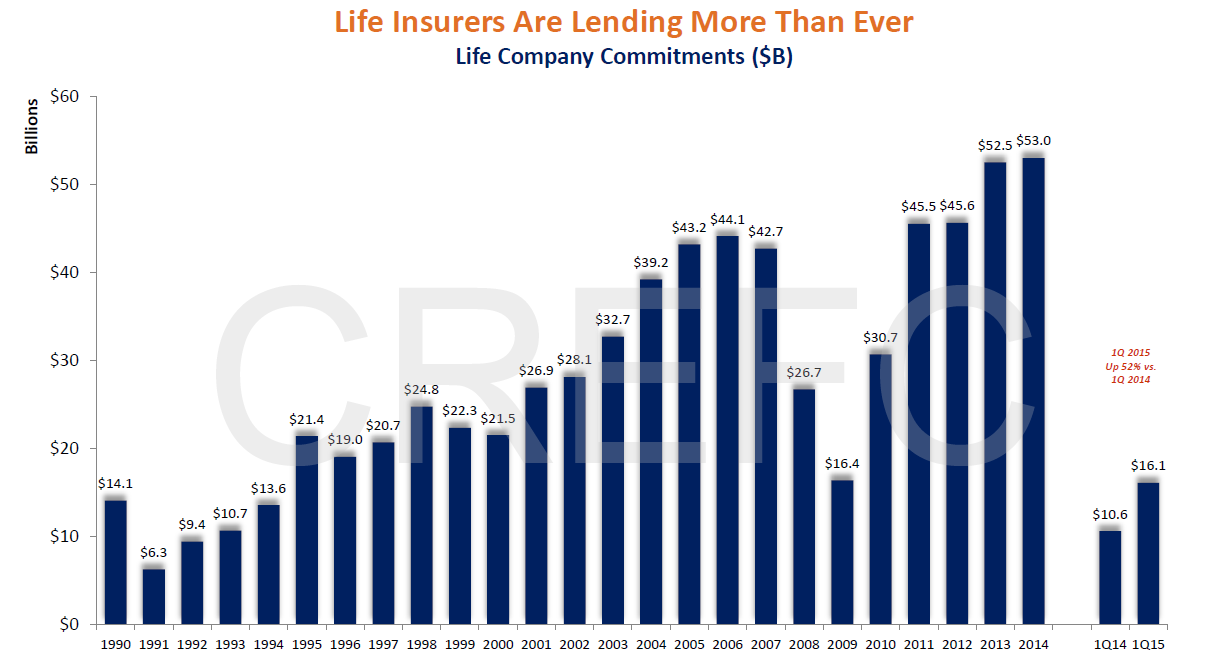 Source: ACLI, MBA via HFF
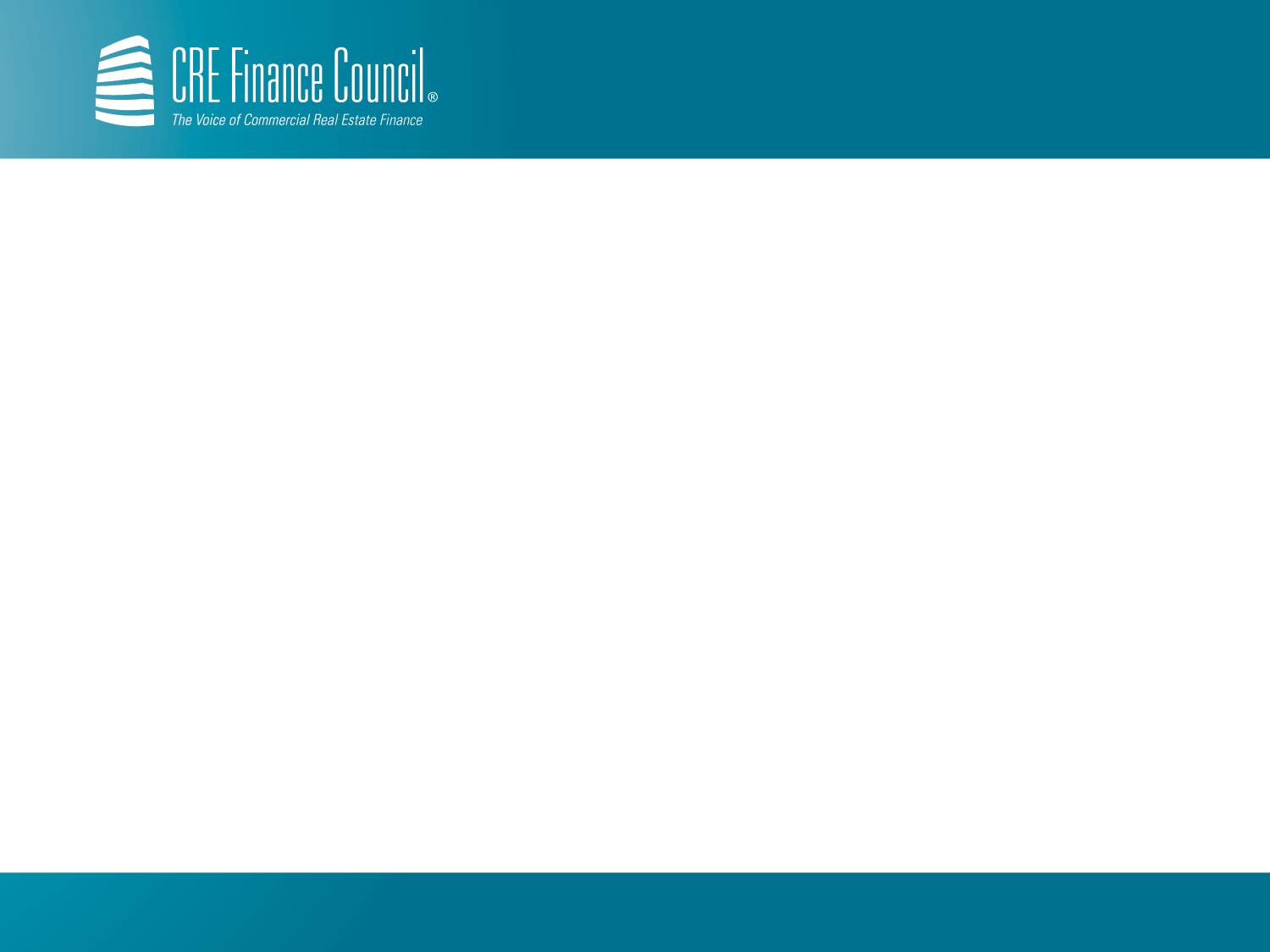 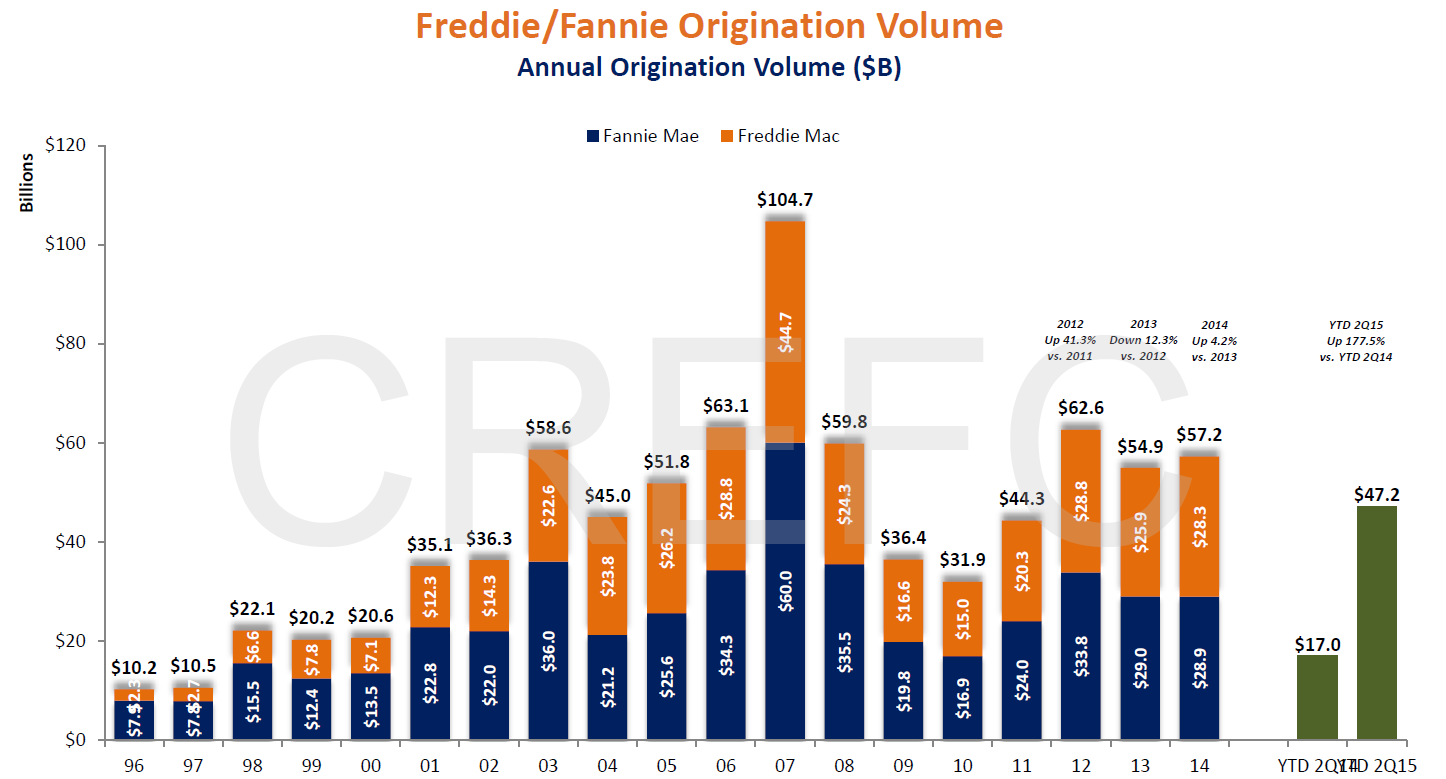 Source: Real Capital Analytics via HFF
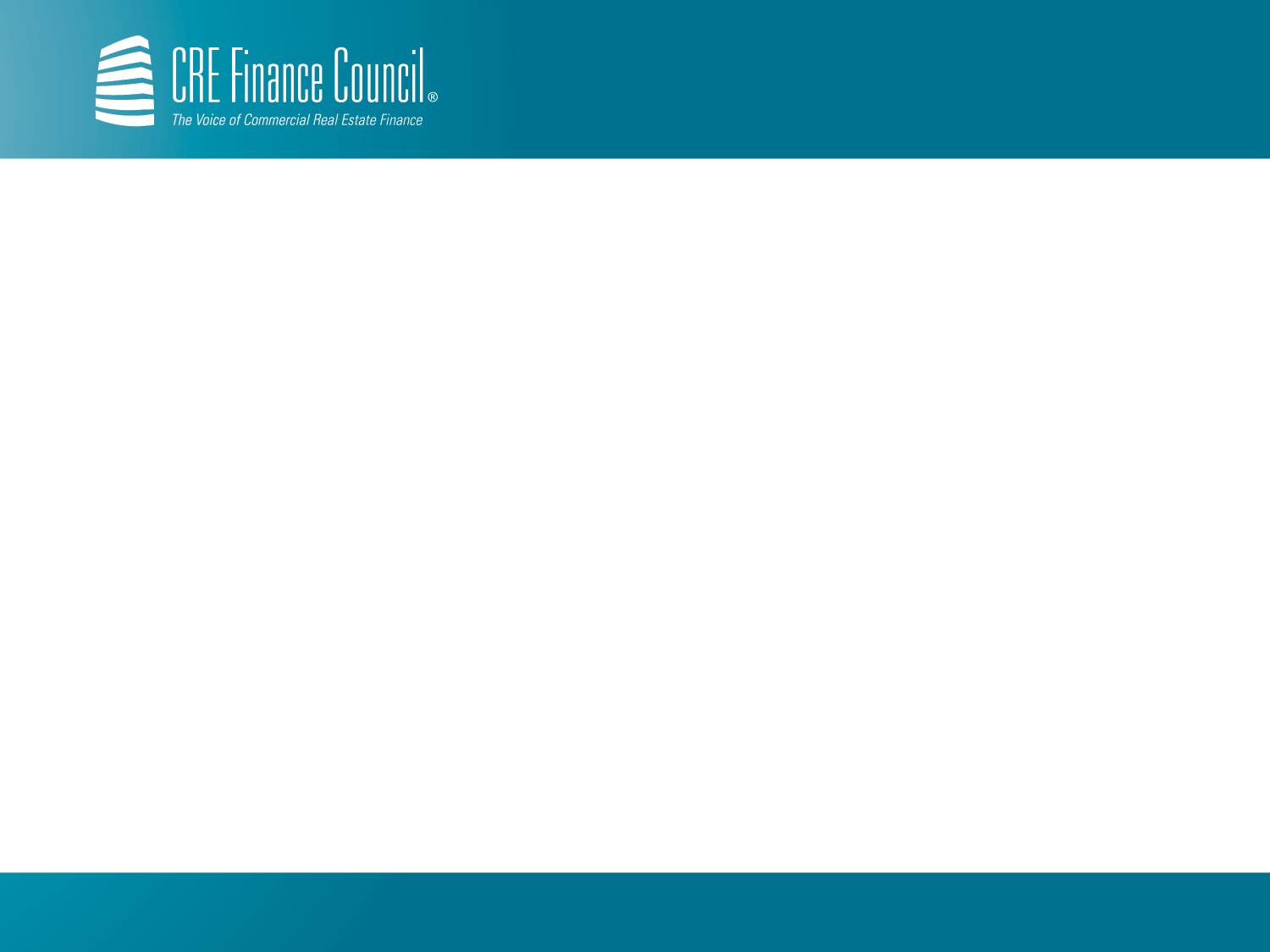 The Regulatory Environment Is Shifting Market Share
Banks Hit Hard By Regs; Non-Bank Lenders Gaining Market Share

Basel III
Regulation AB II/Risk Retention 
Volcker Rule Compliance
Liquidity Coverage Ratio
HVCRE
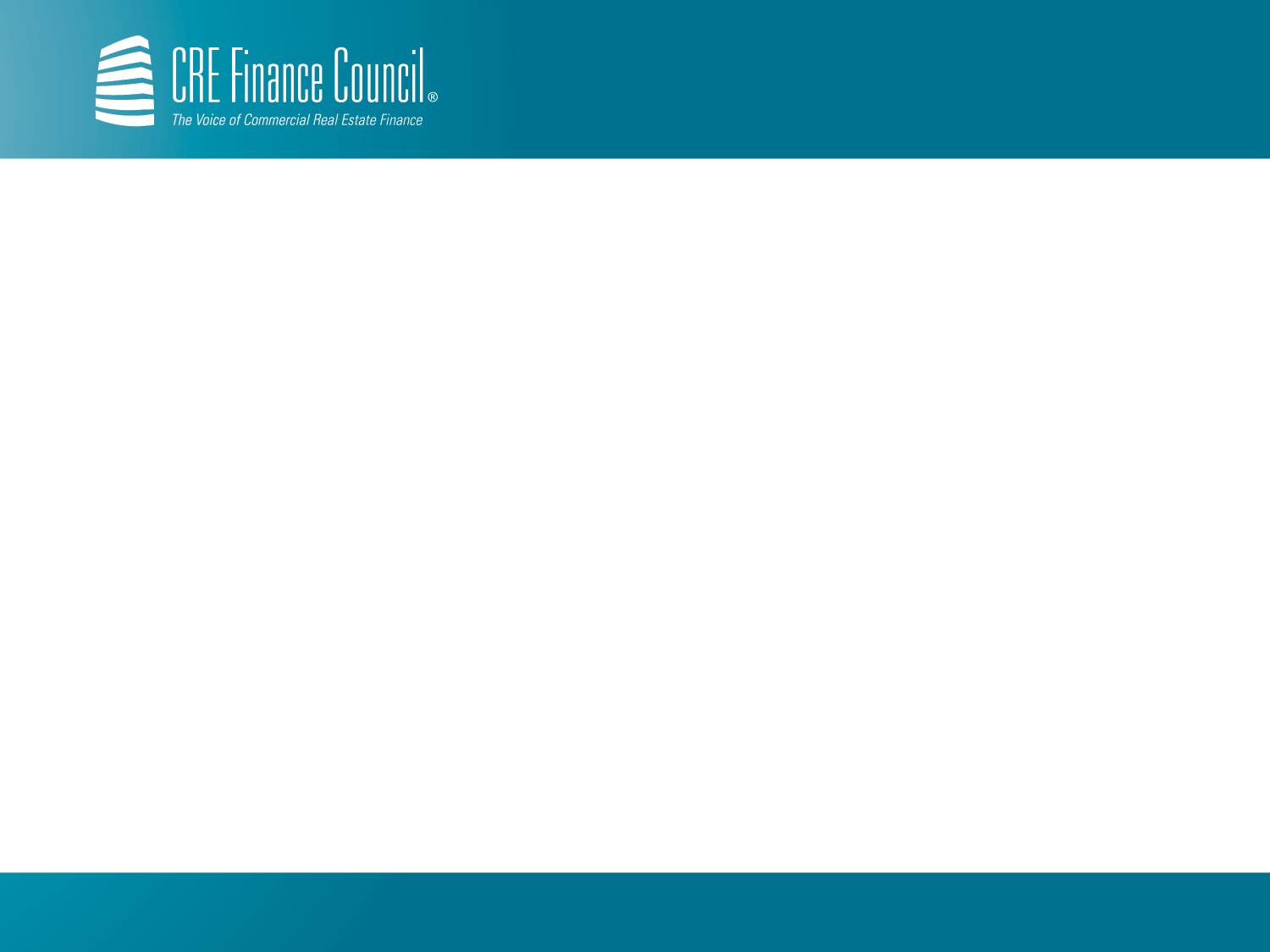 CREFC Paper: Impact of Regulation on CRE Finance
Conclusion:  Regulation is a Blunt Instrument.
 
Goal of most regulations is to wring risk out of the system.

Regulation can shift risk but has not been found to reliably reduce it. 
 
Monetary policy is a markedly better tool than regulation in achieving behavior modification and, ultimately, risk reduction.

Regulation has so far been ineffective in improving underwriting standards.
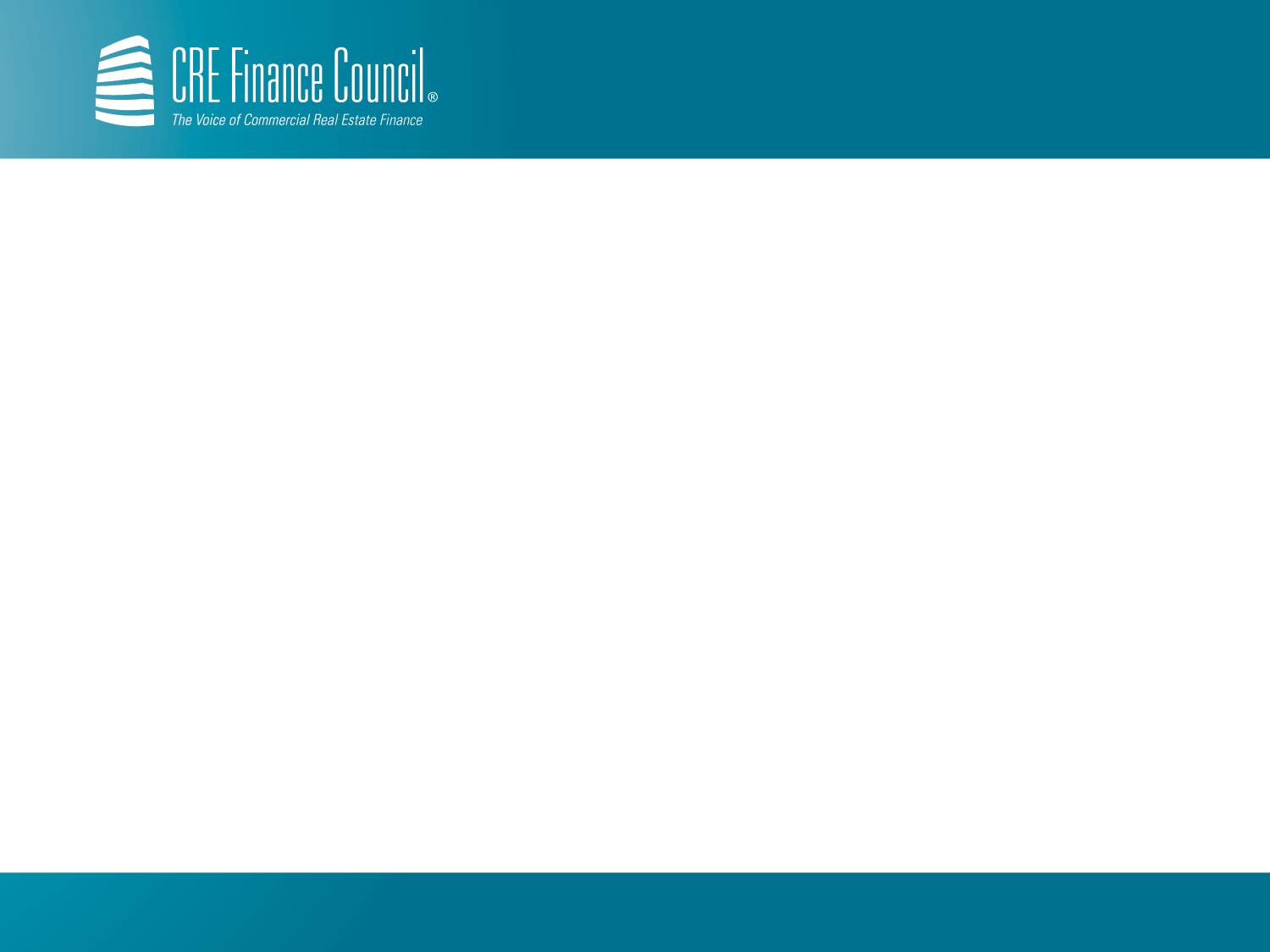 CREFC Paper: Impact of Regulation on CRE Finance
Regulation will add an estimated 10 – 100 basis points of cost to a loan or bond.

Costs to borrowers is estimated to drive economic activity downward by an estimated $209 billion over ten years.

In some cases, regulation is leading to worsening standards and outcomes. 

Regulatory complexity makes it more difficult to make longer-term decisions.
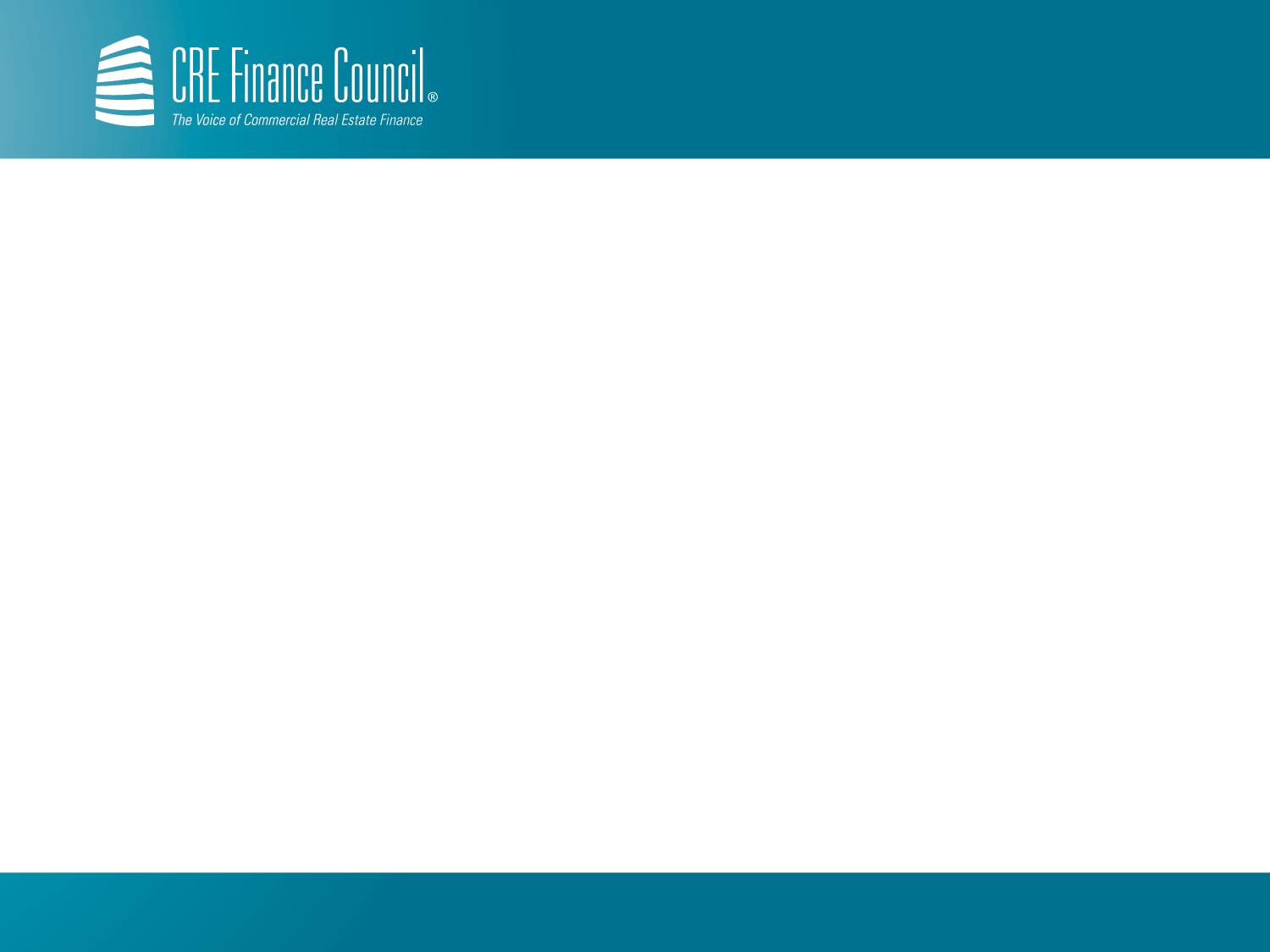 Congress…Much Left To Do in Q4
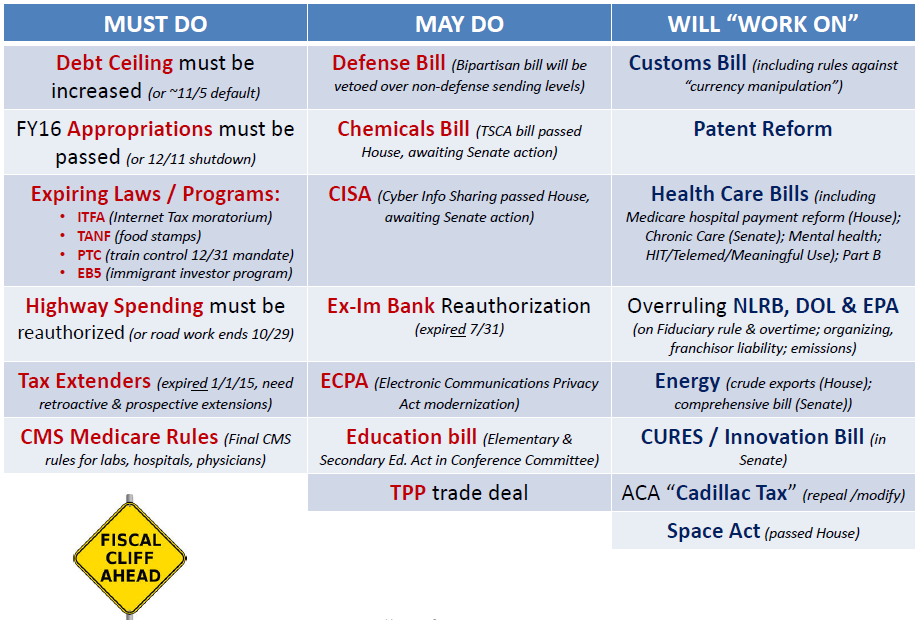 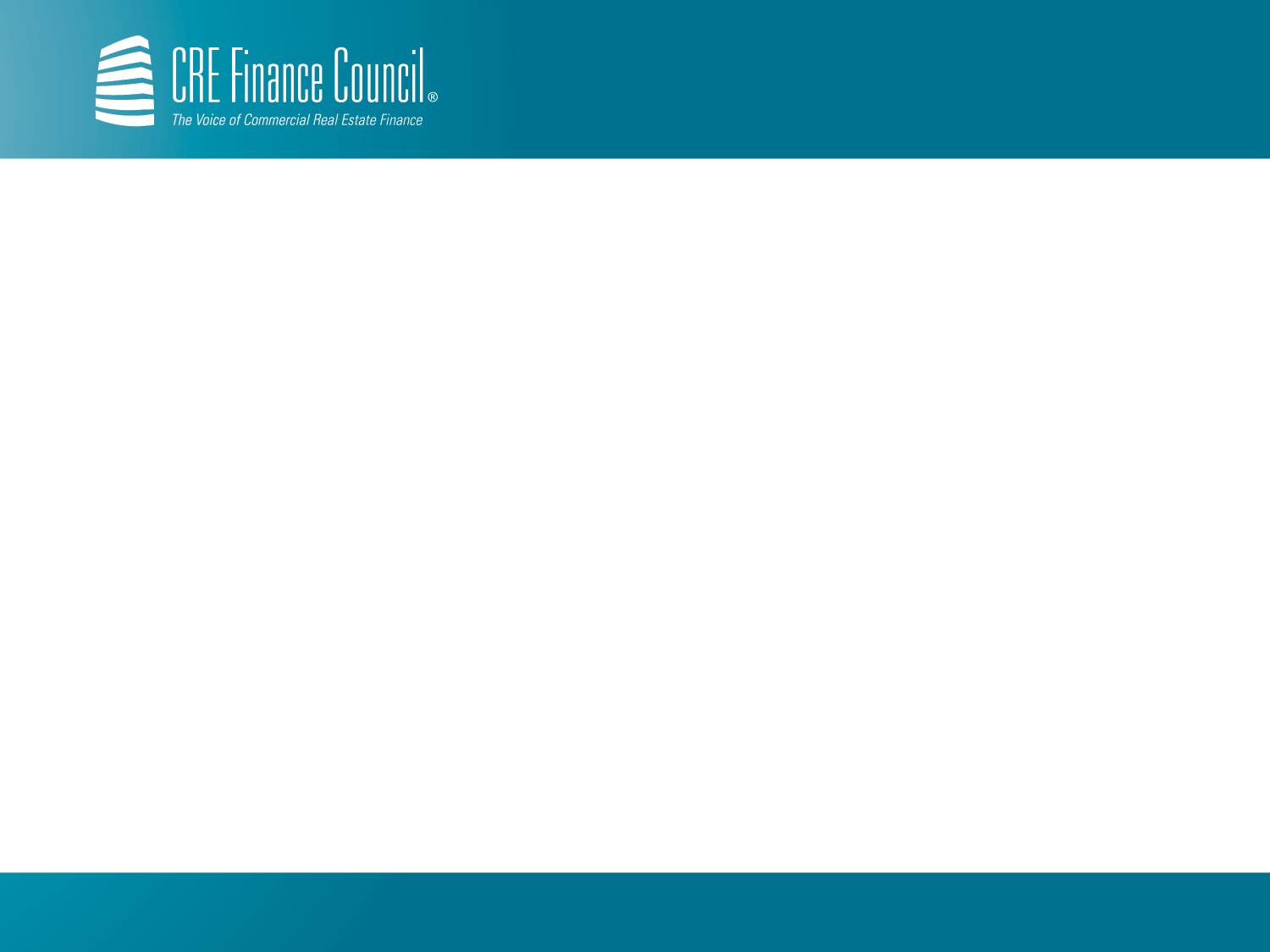 Some Voting With Their Feet…
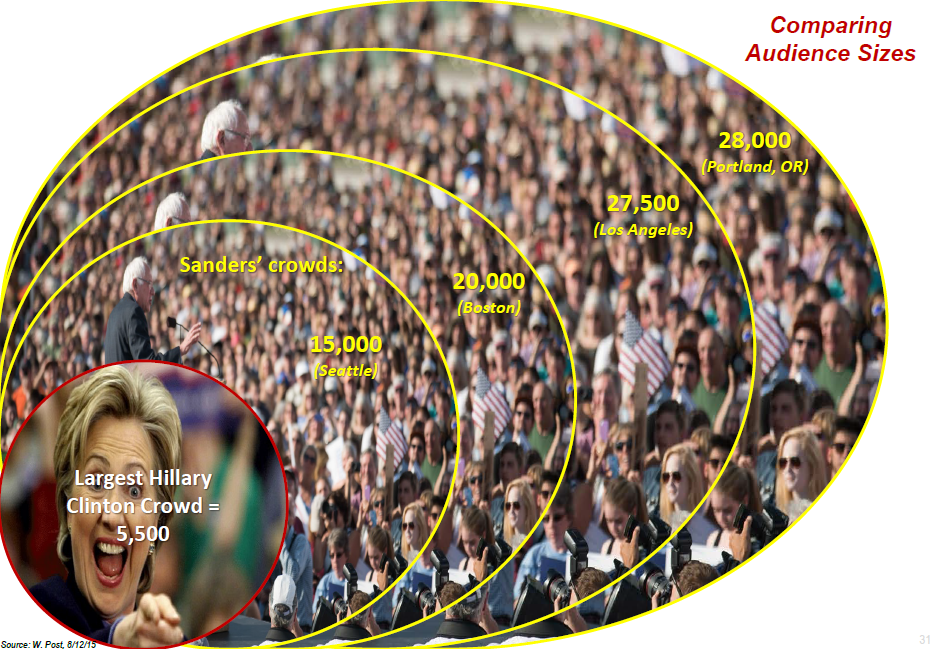 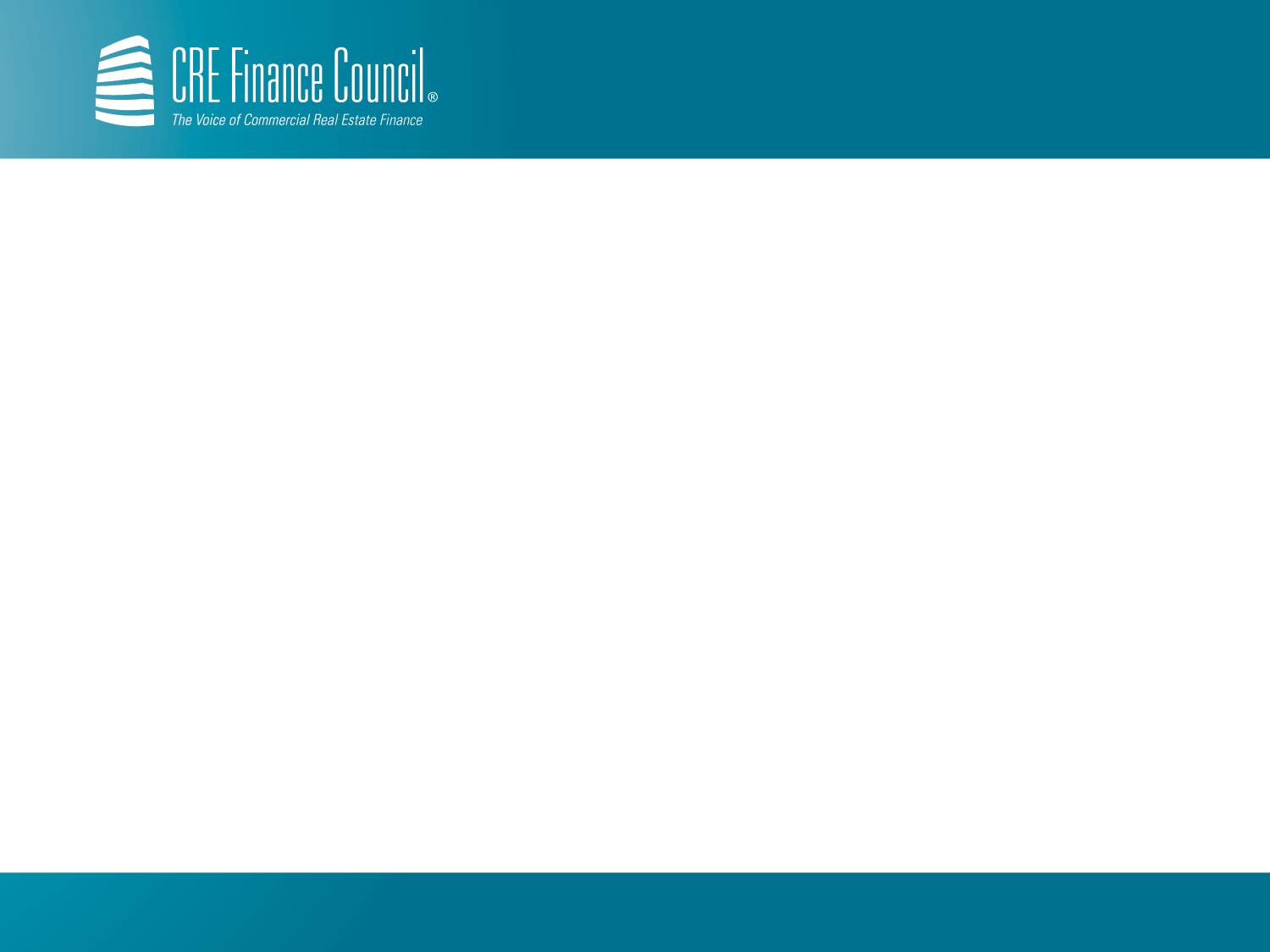 Mitt’s 2012 Mistakes = Trump’s 2016 Triumphs
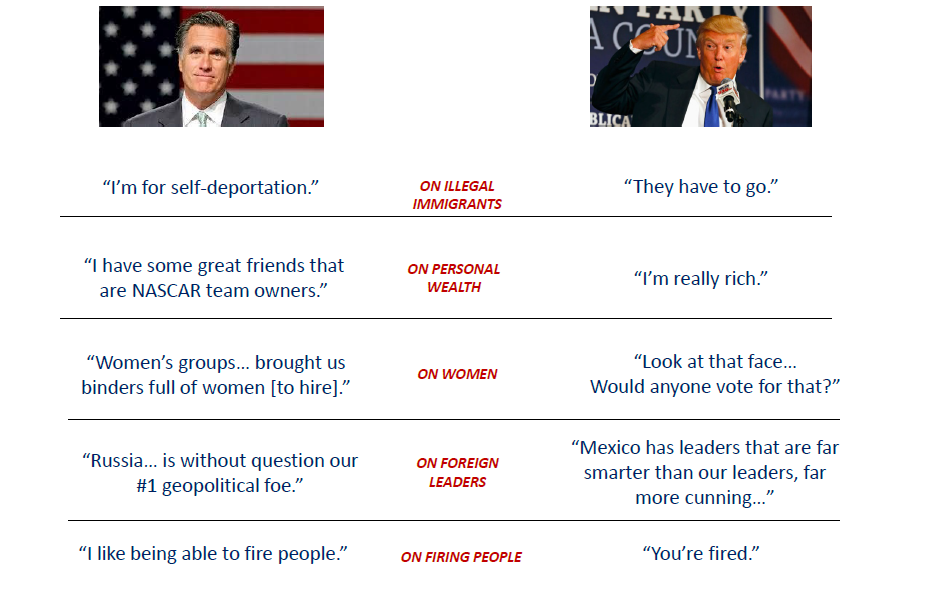